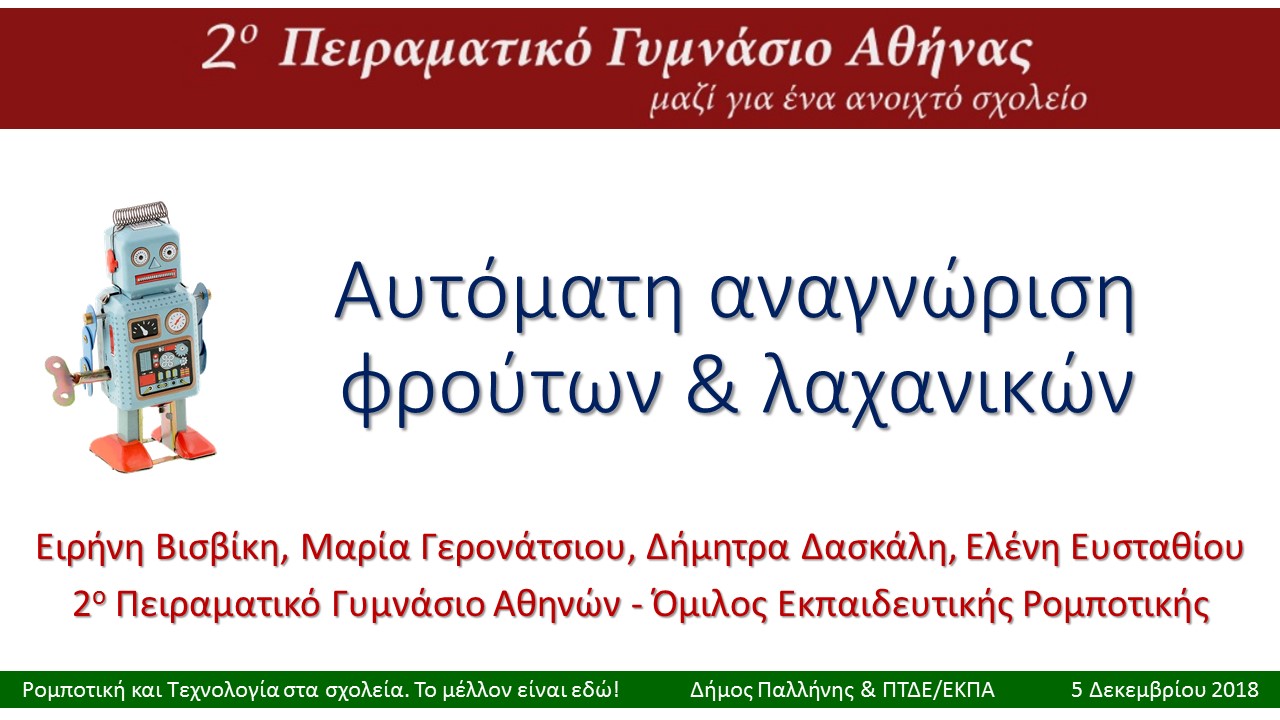 Υπάρχει Επιστήμη πίσω από τη μαγεία     ?/!
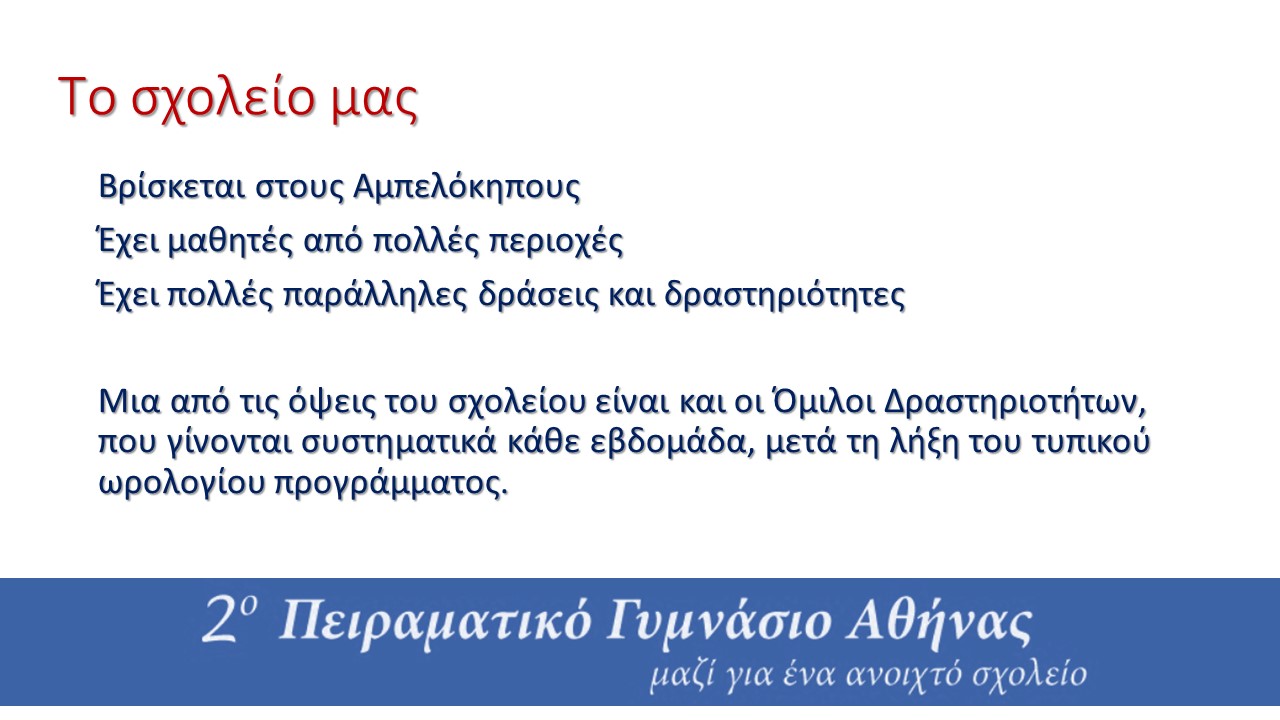 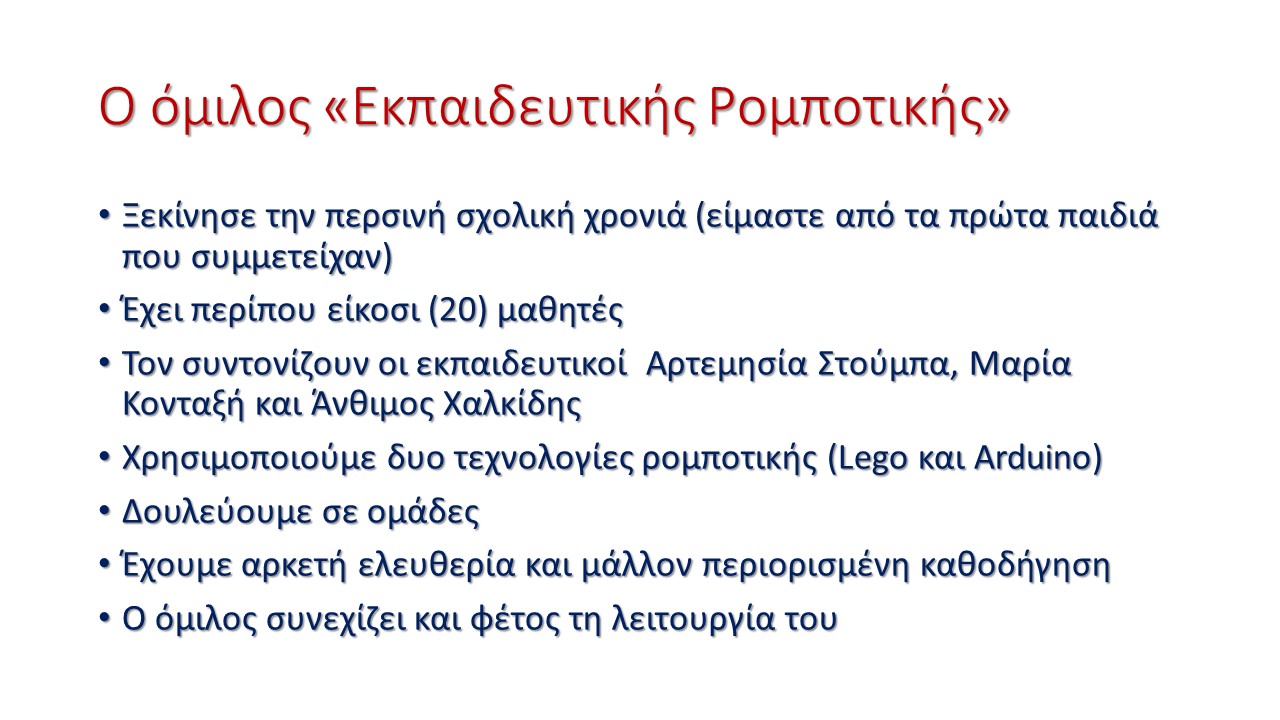 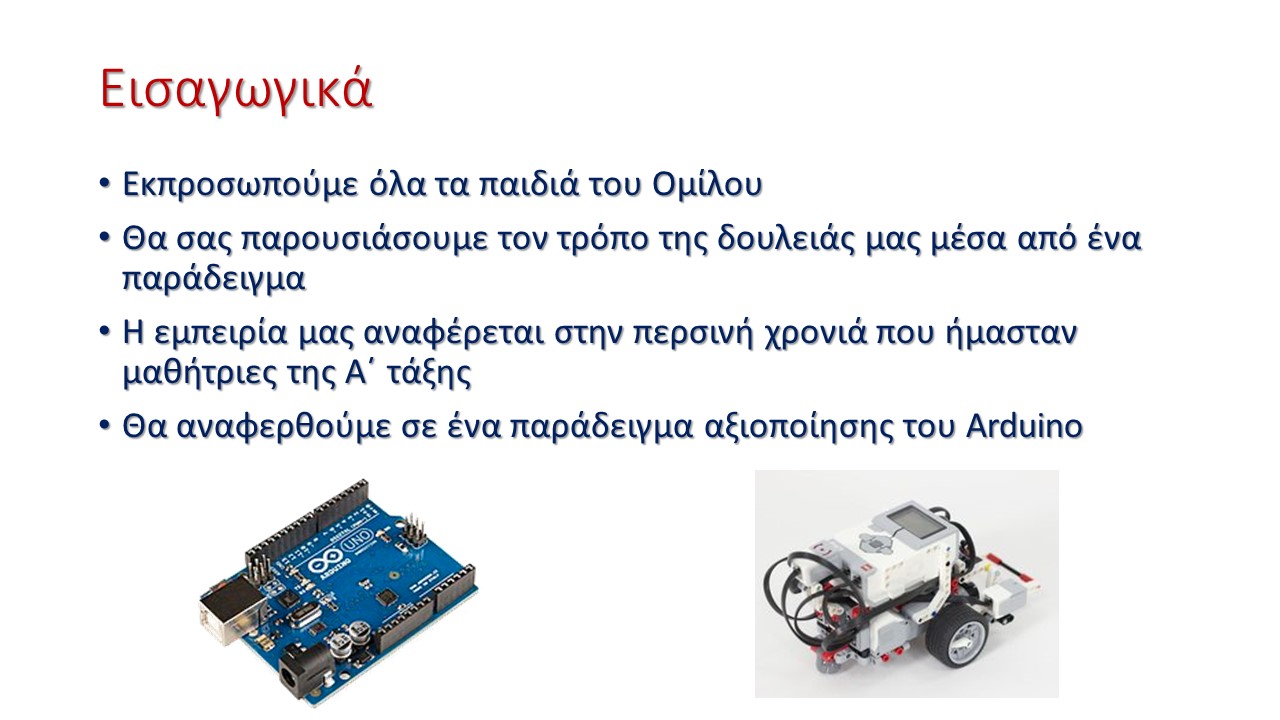 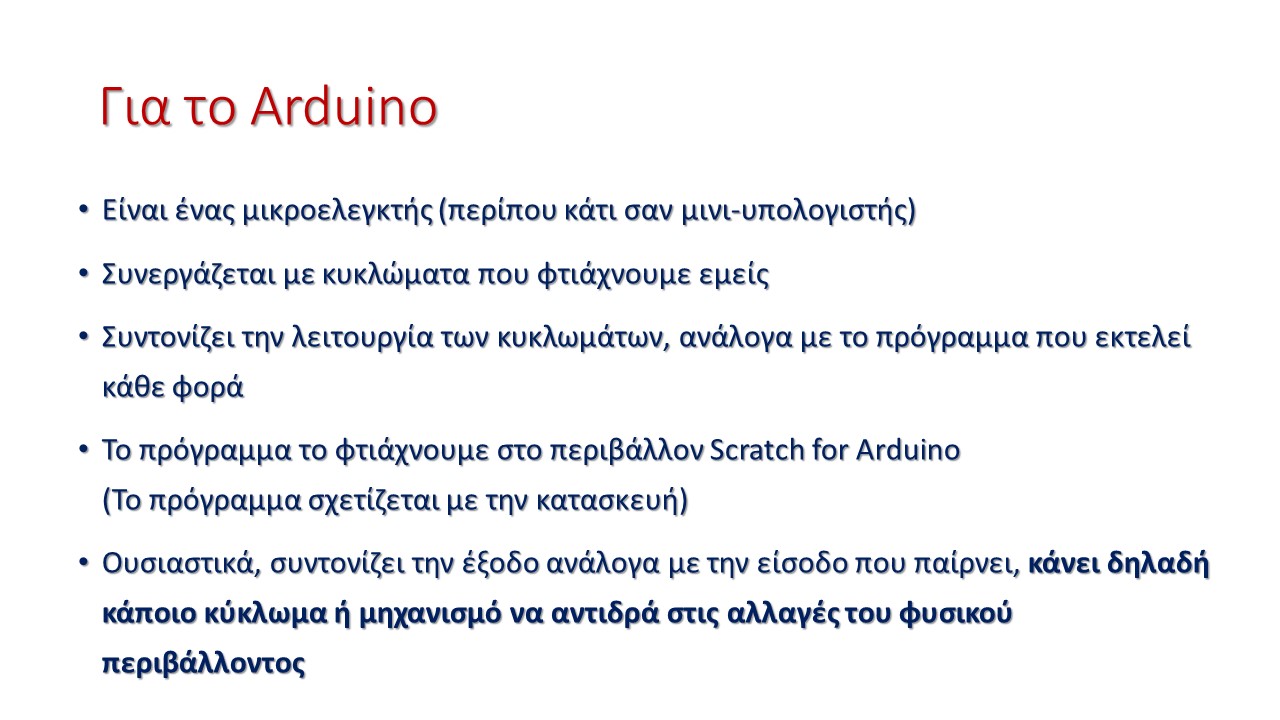 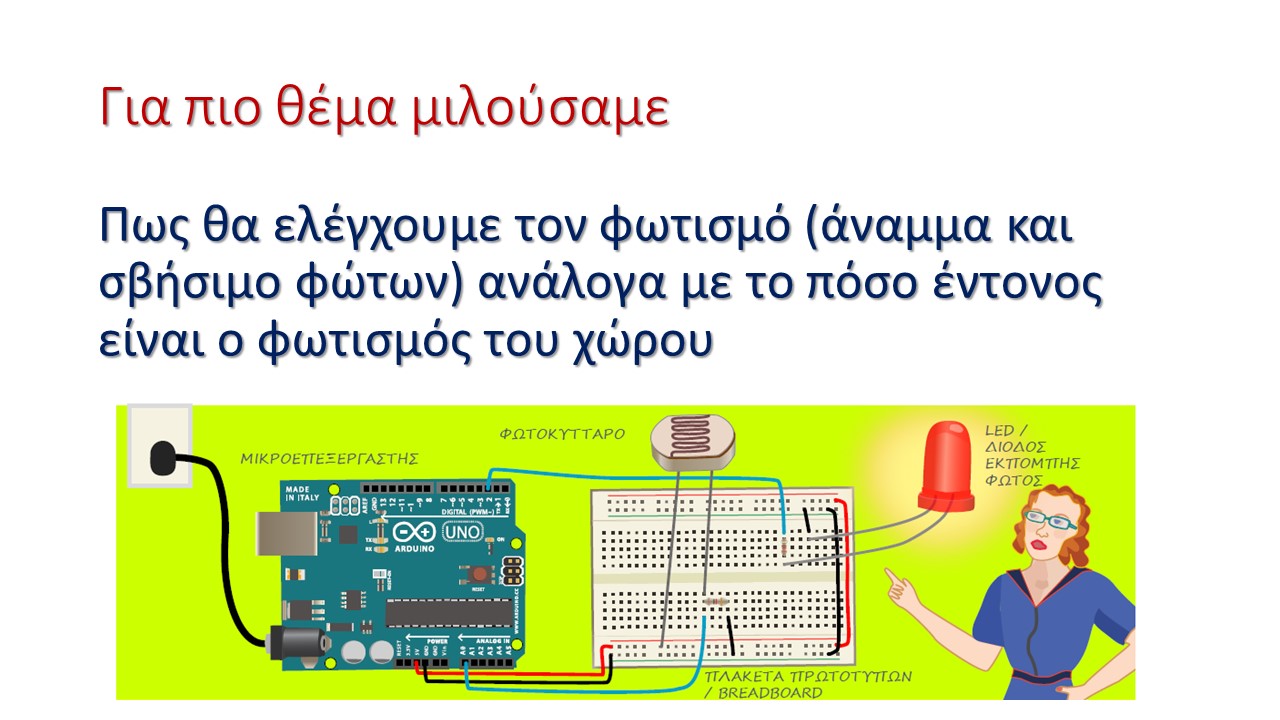 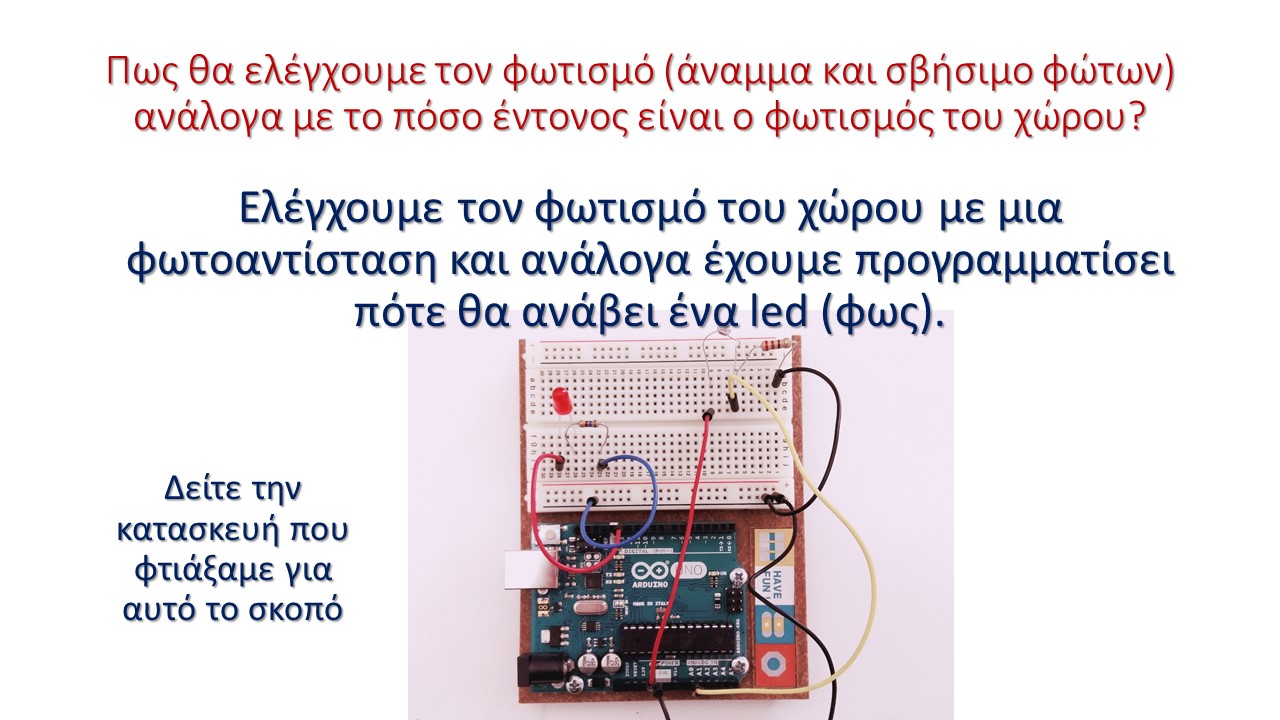 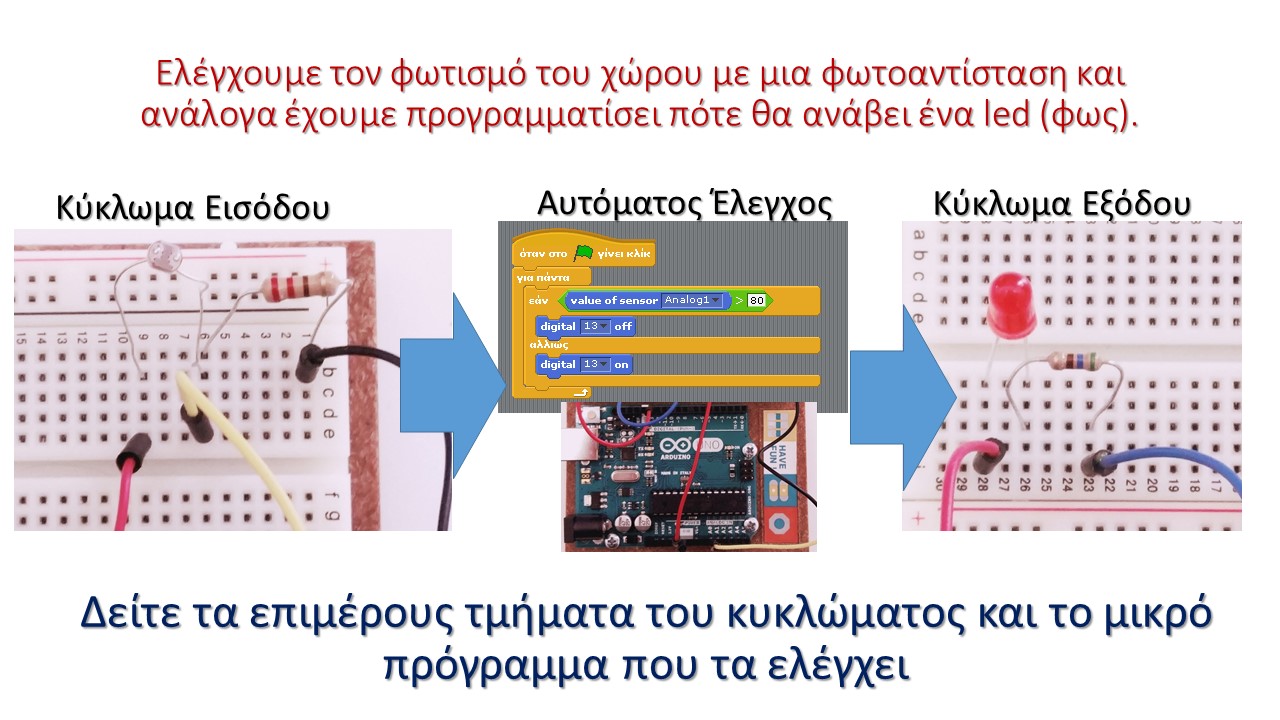 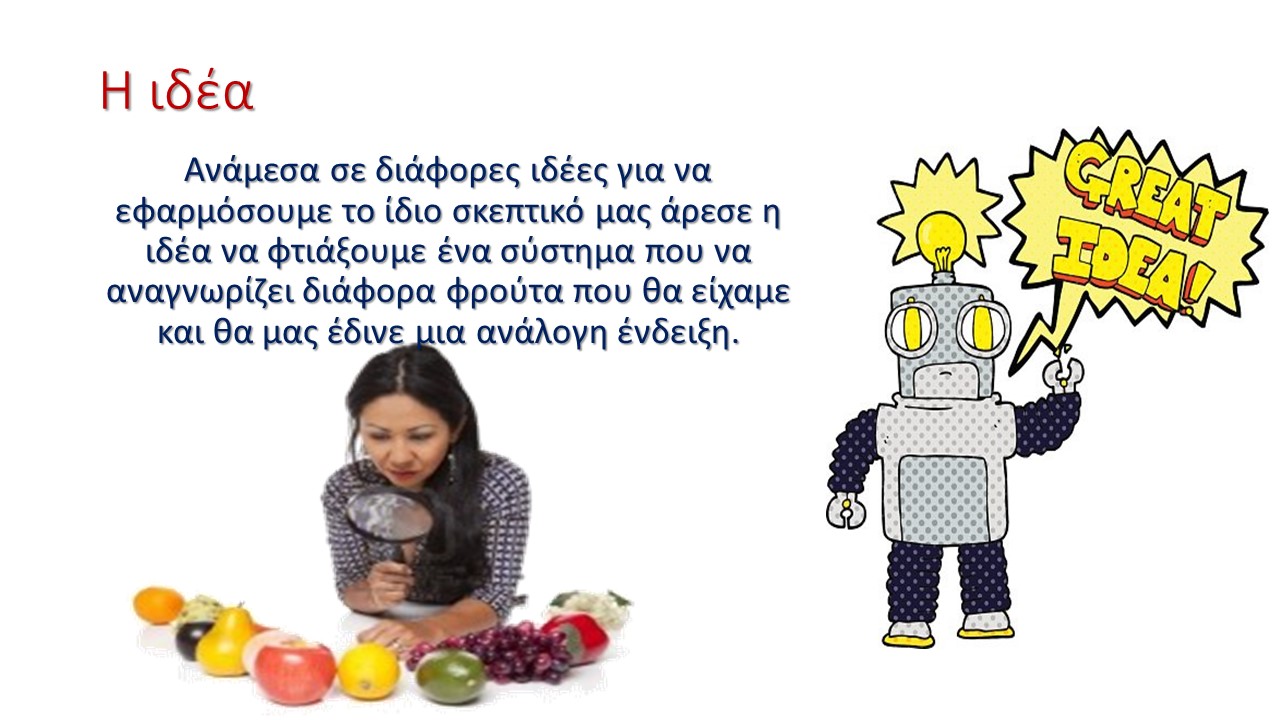 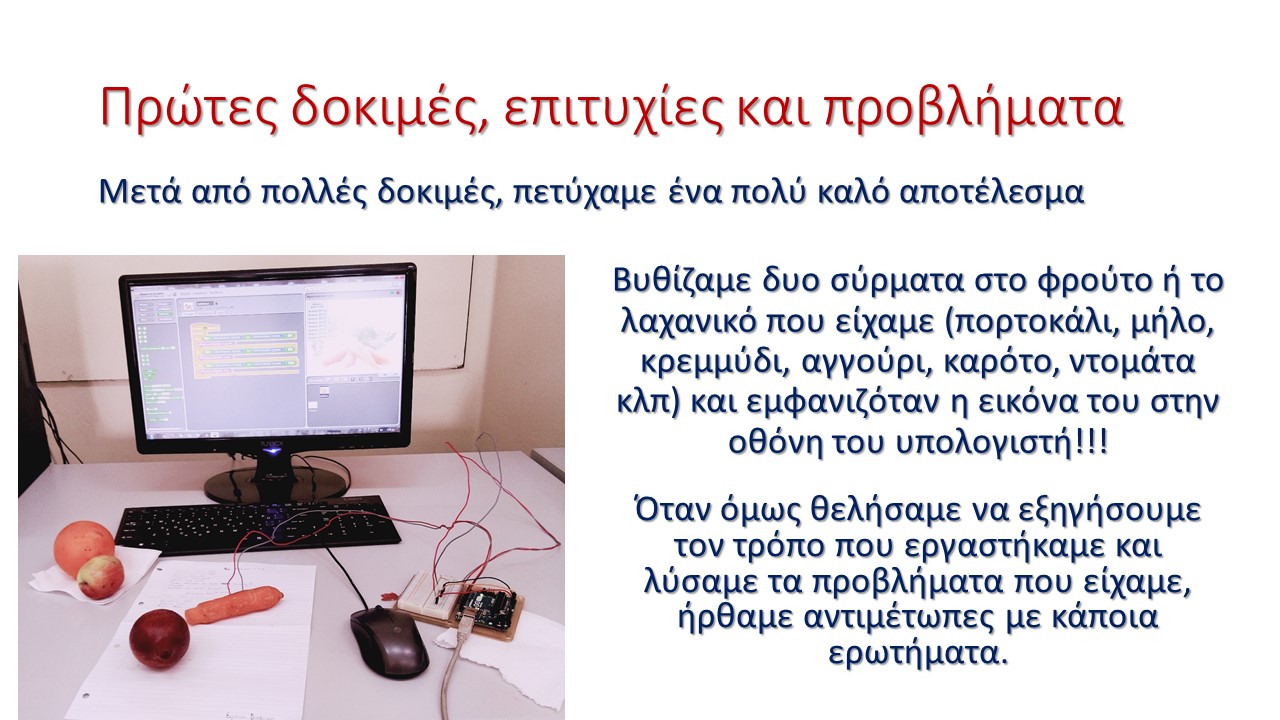 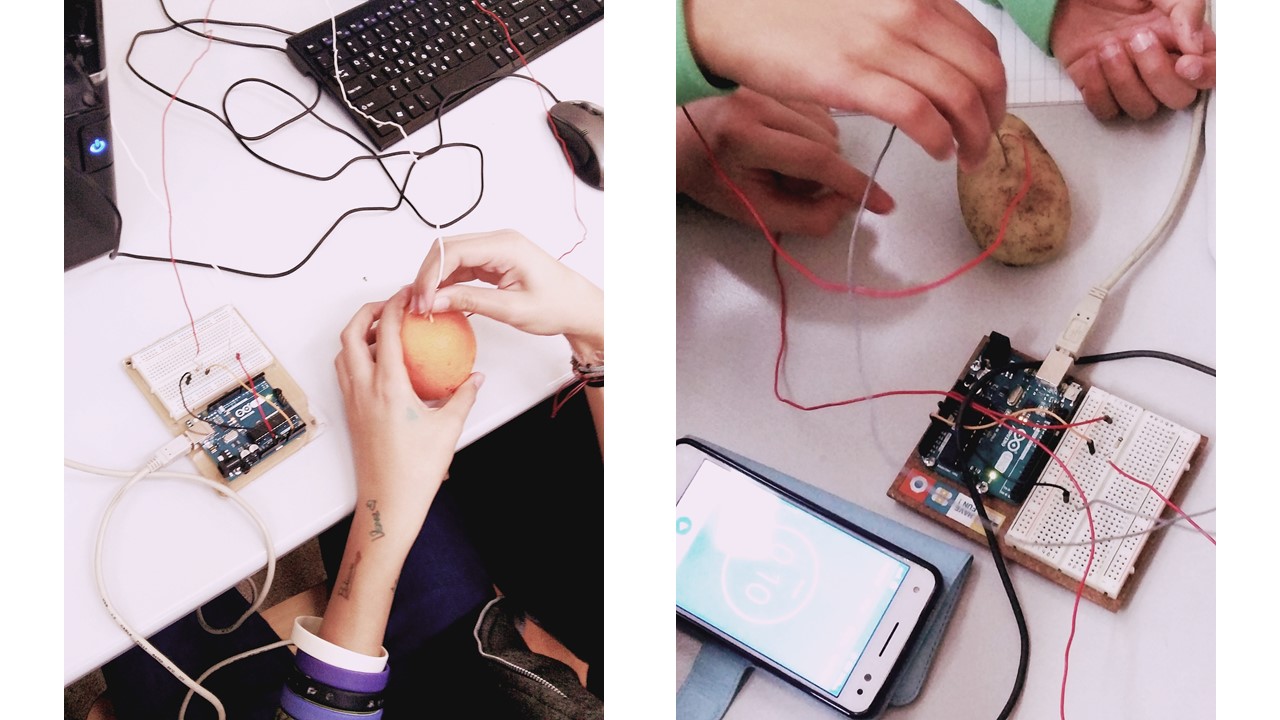 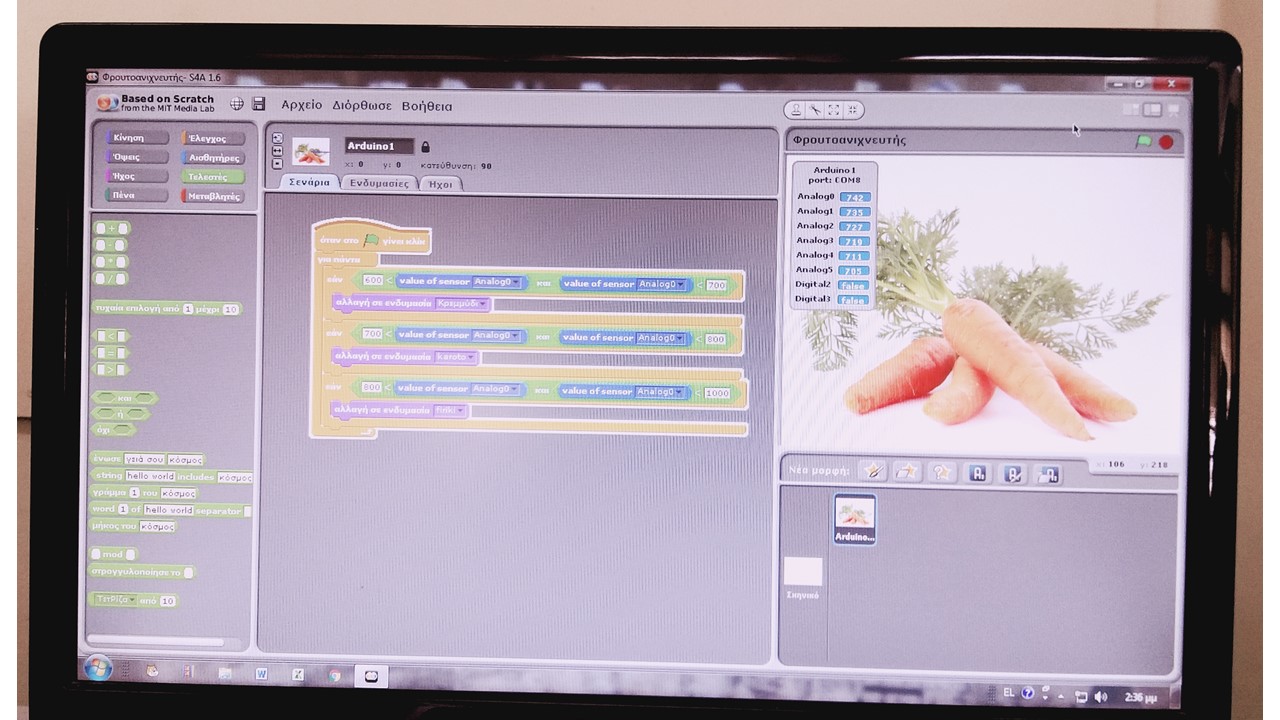 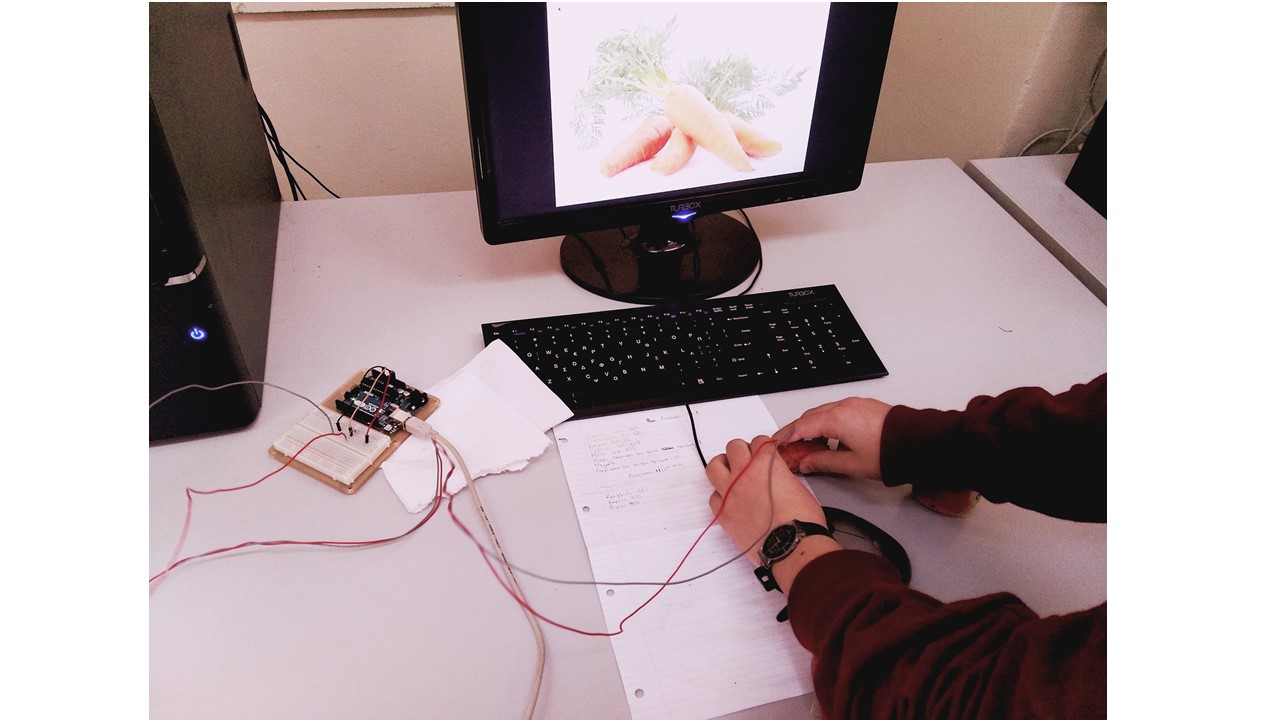 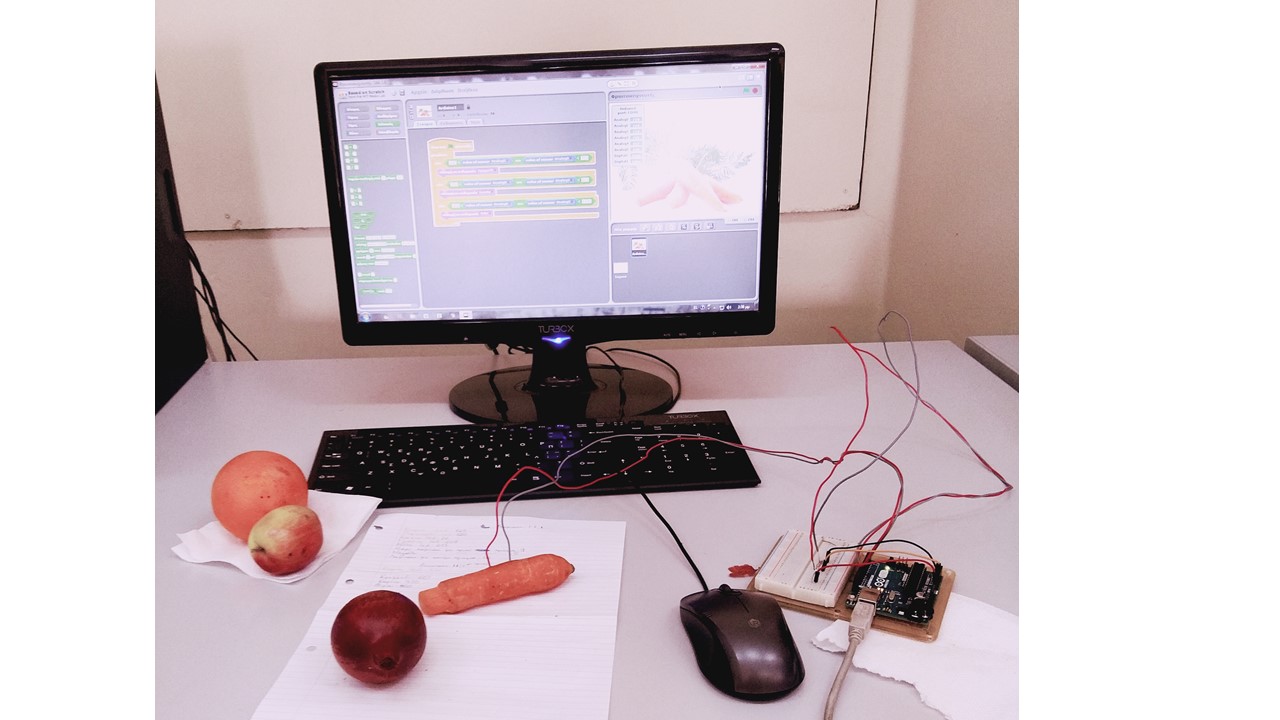 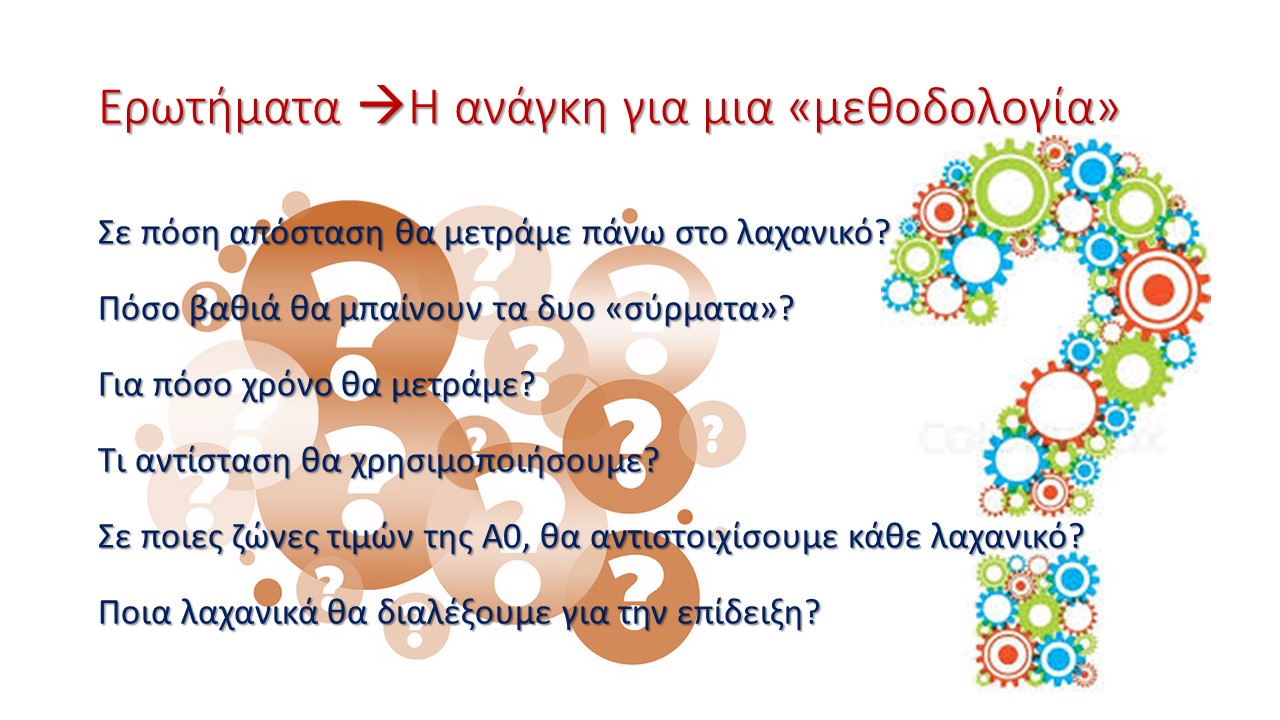 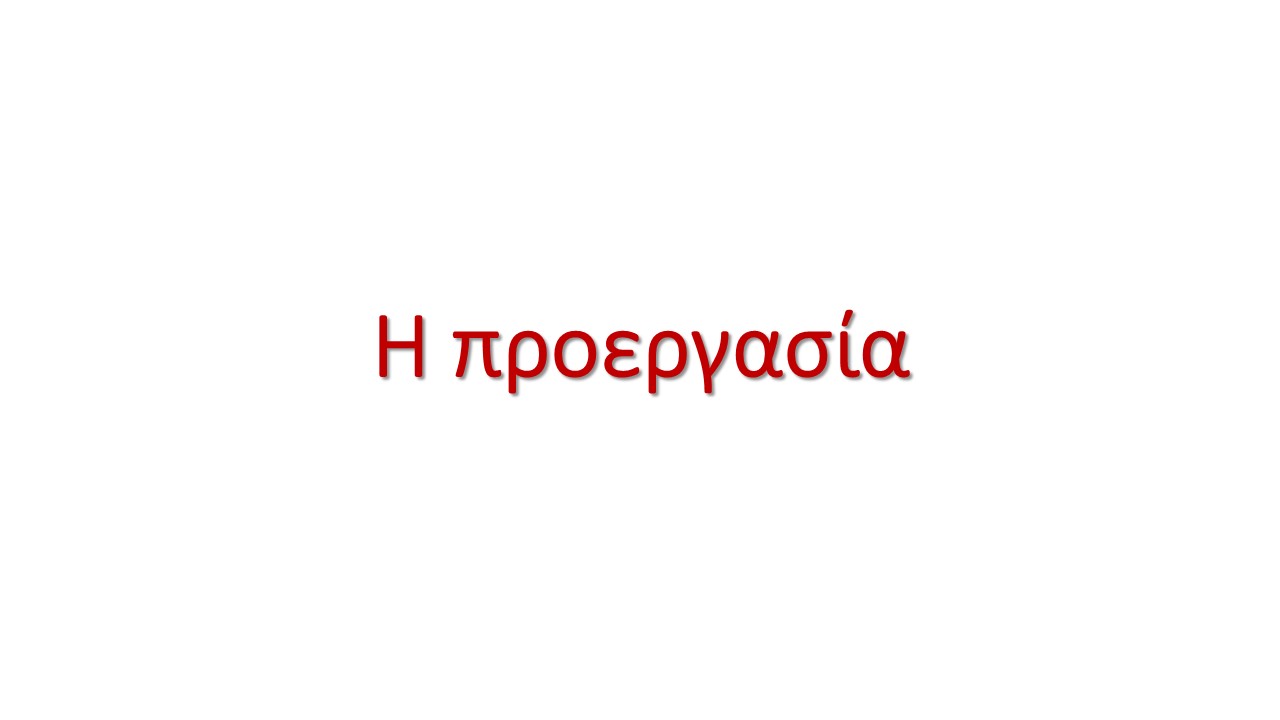 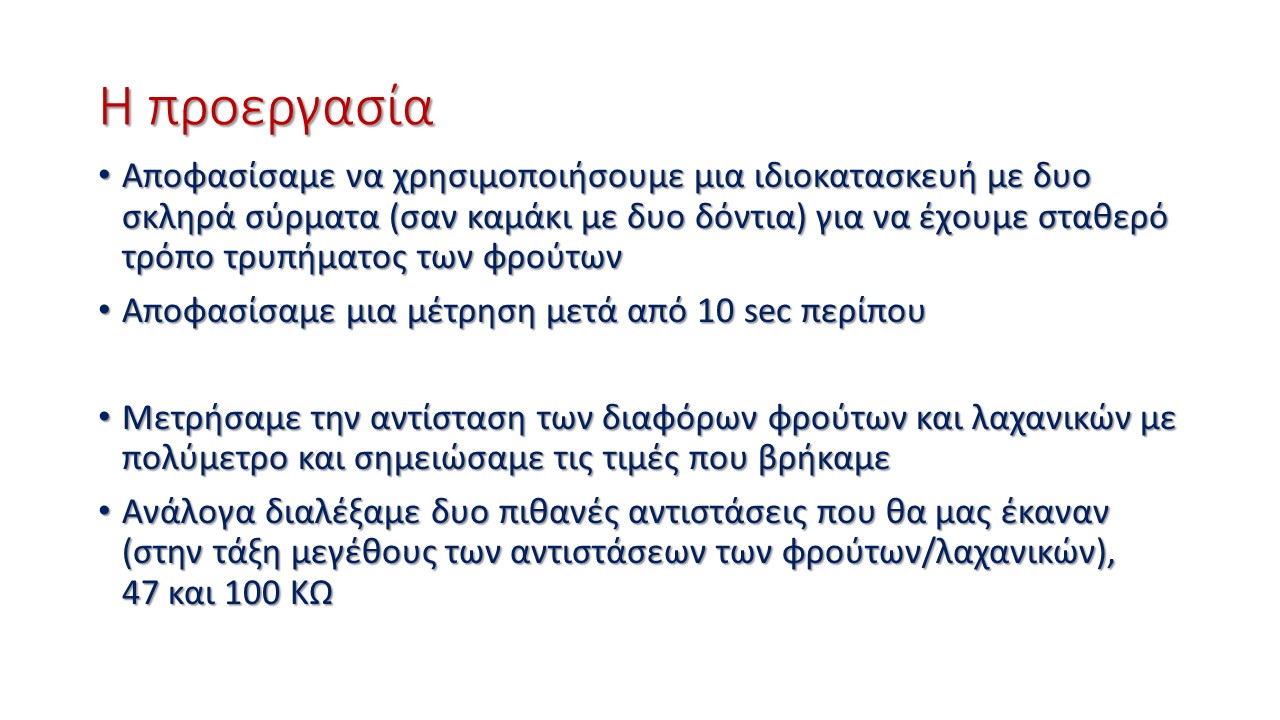 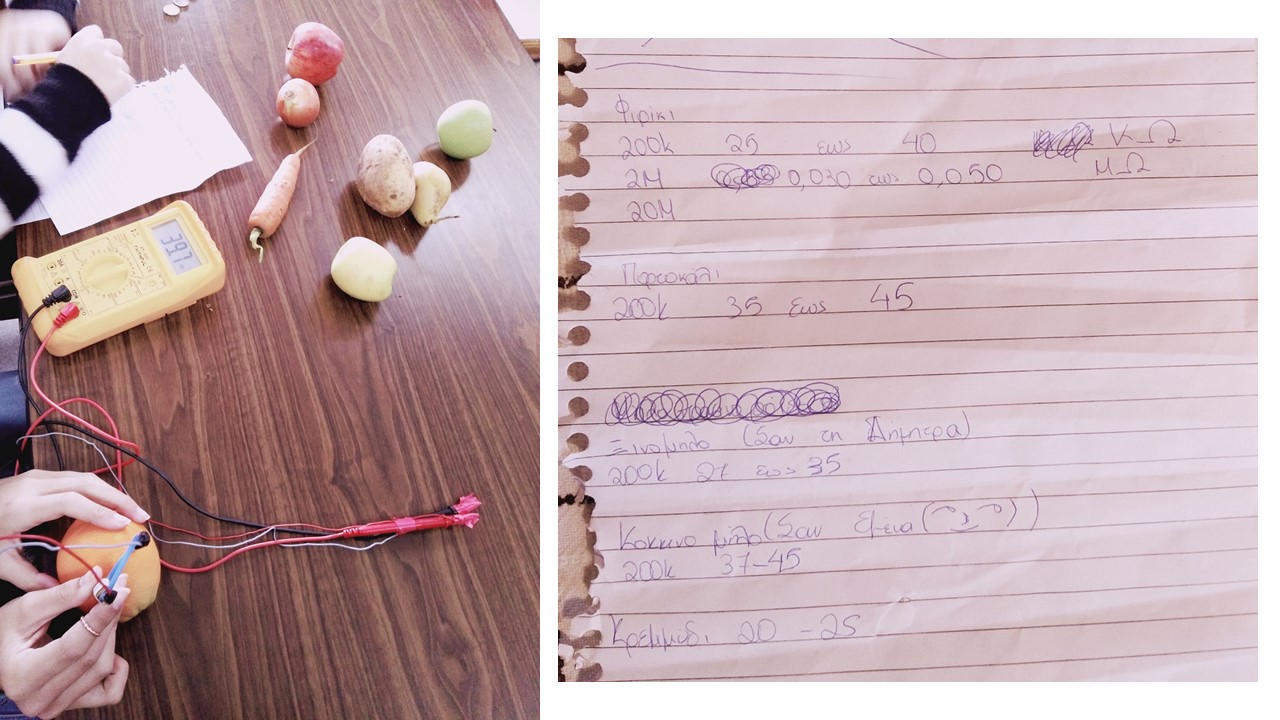 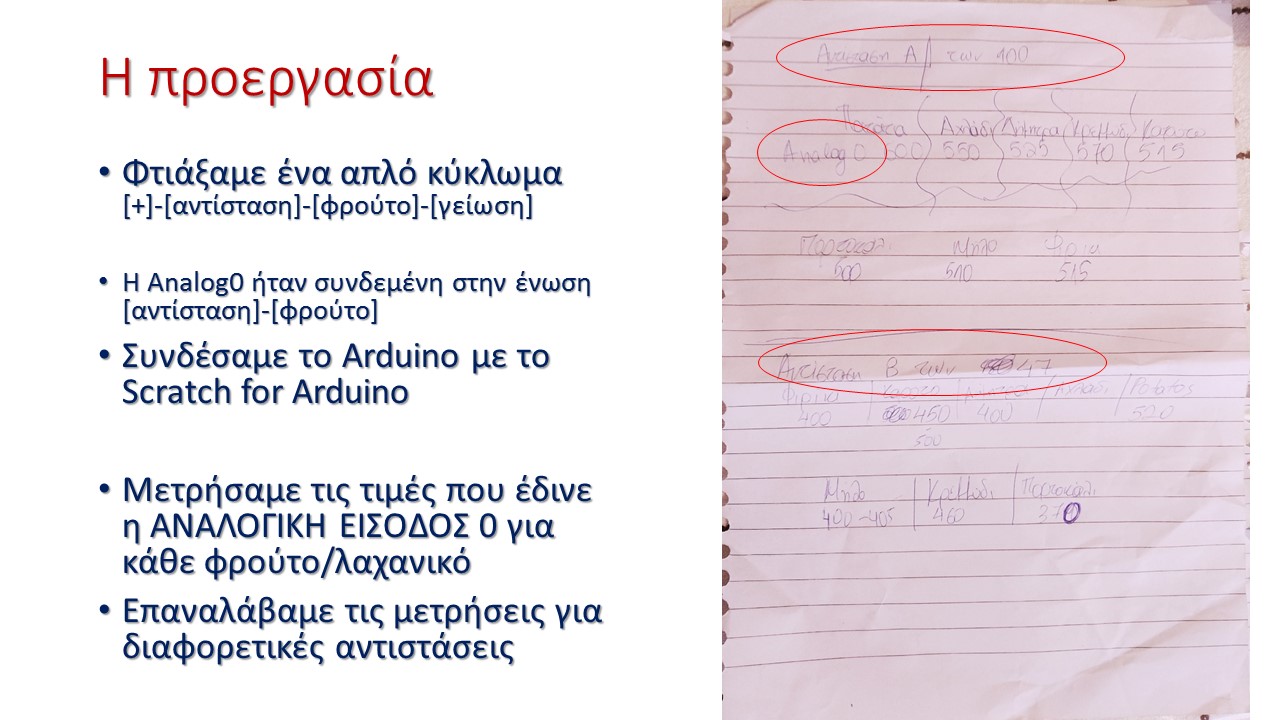 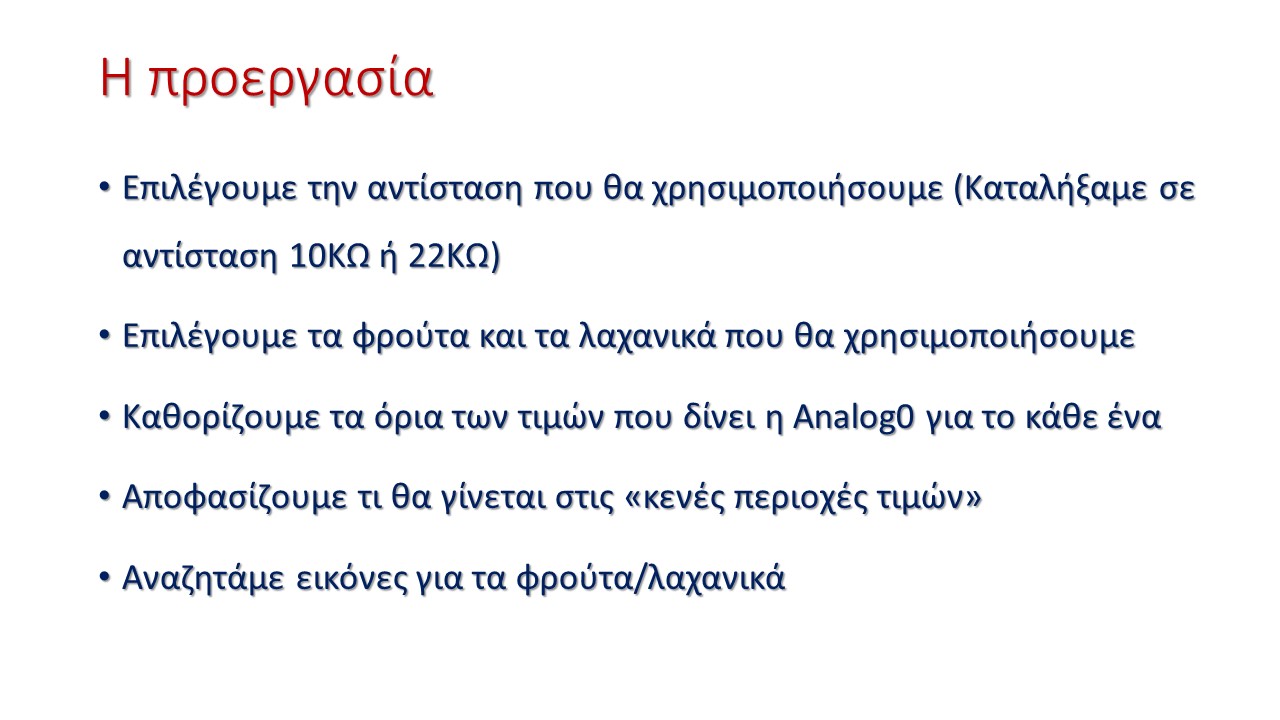 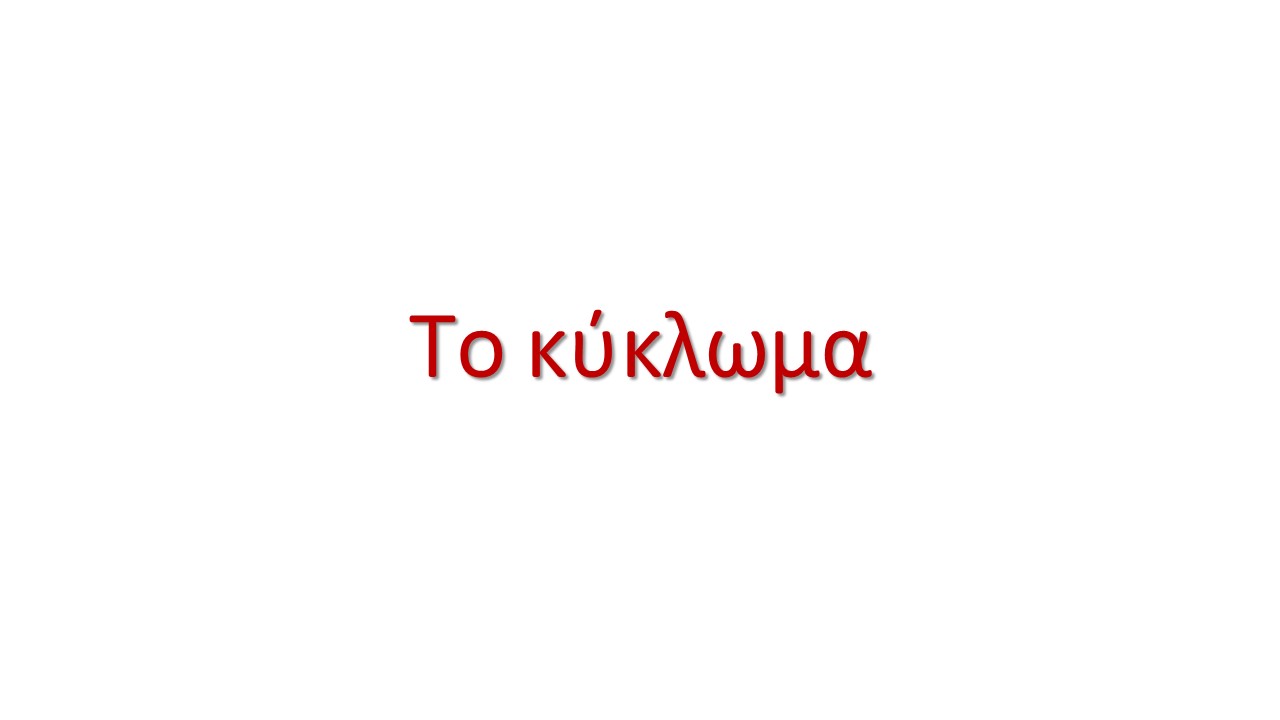 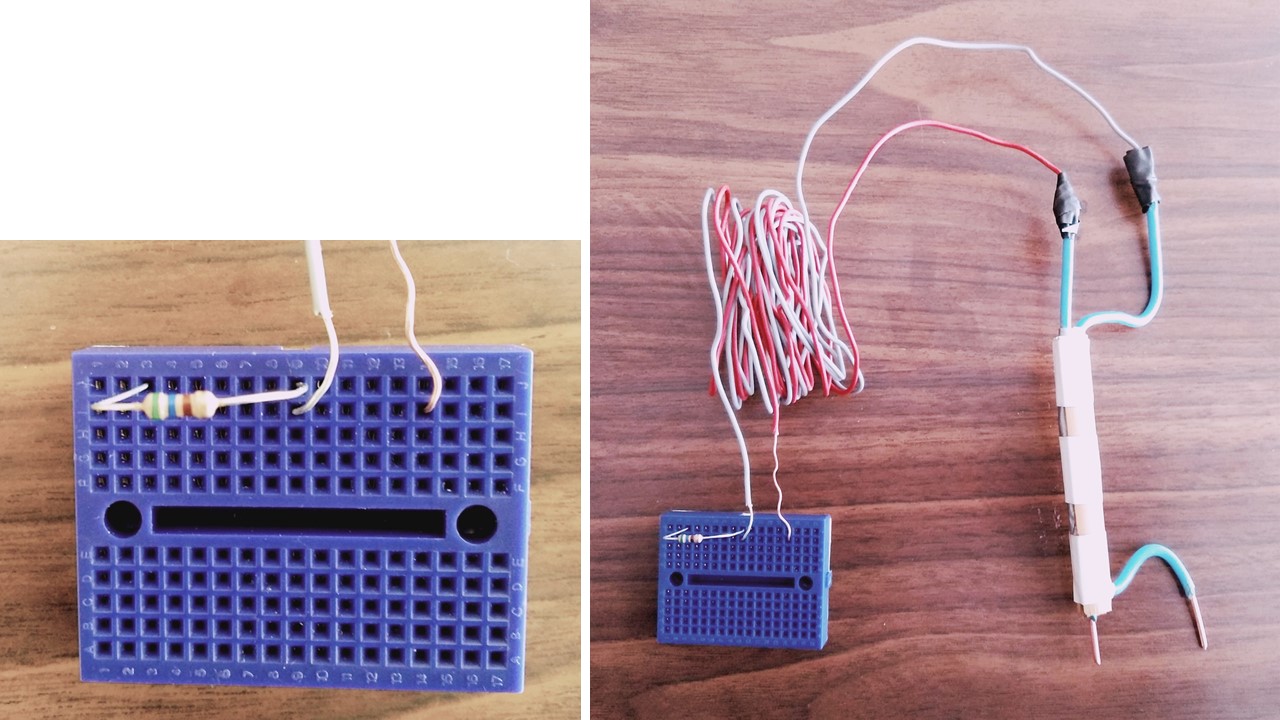 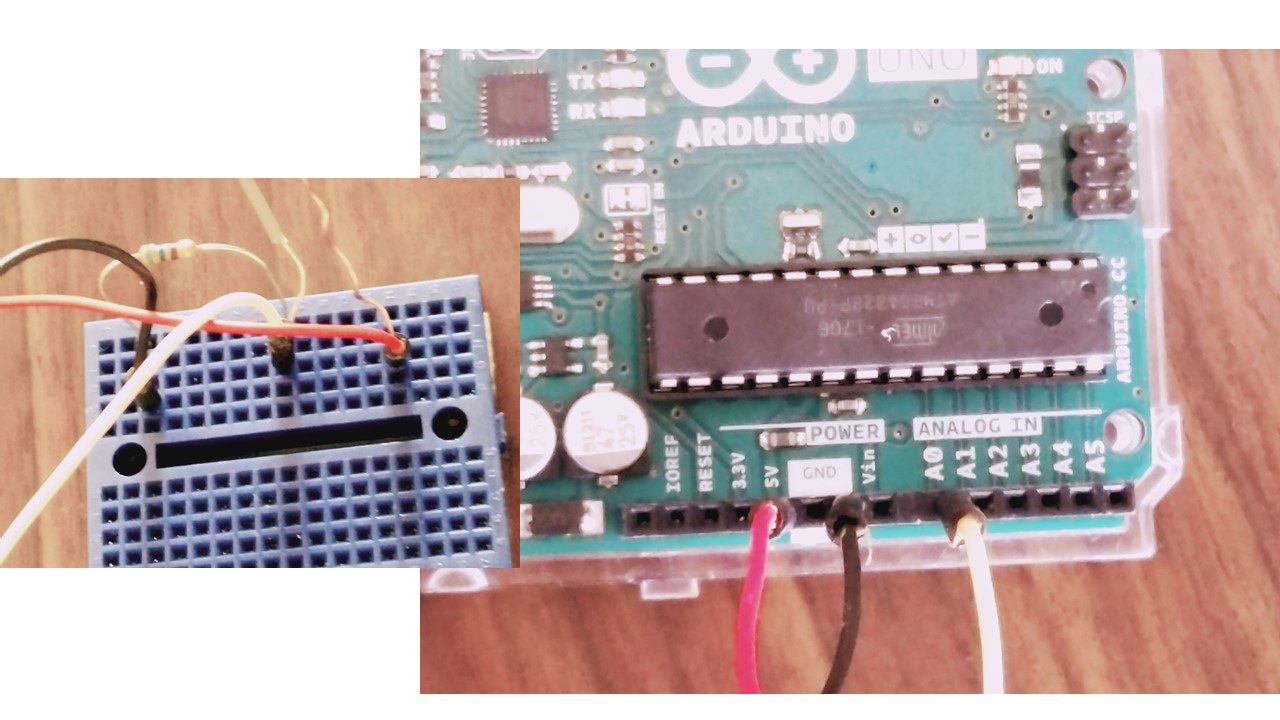 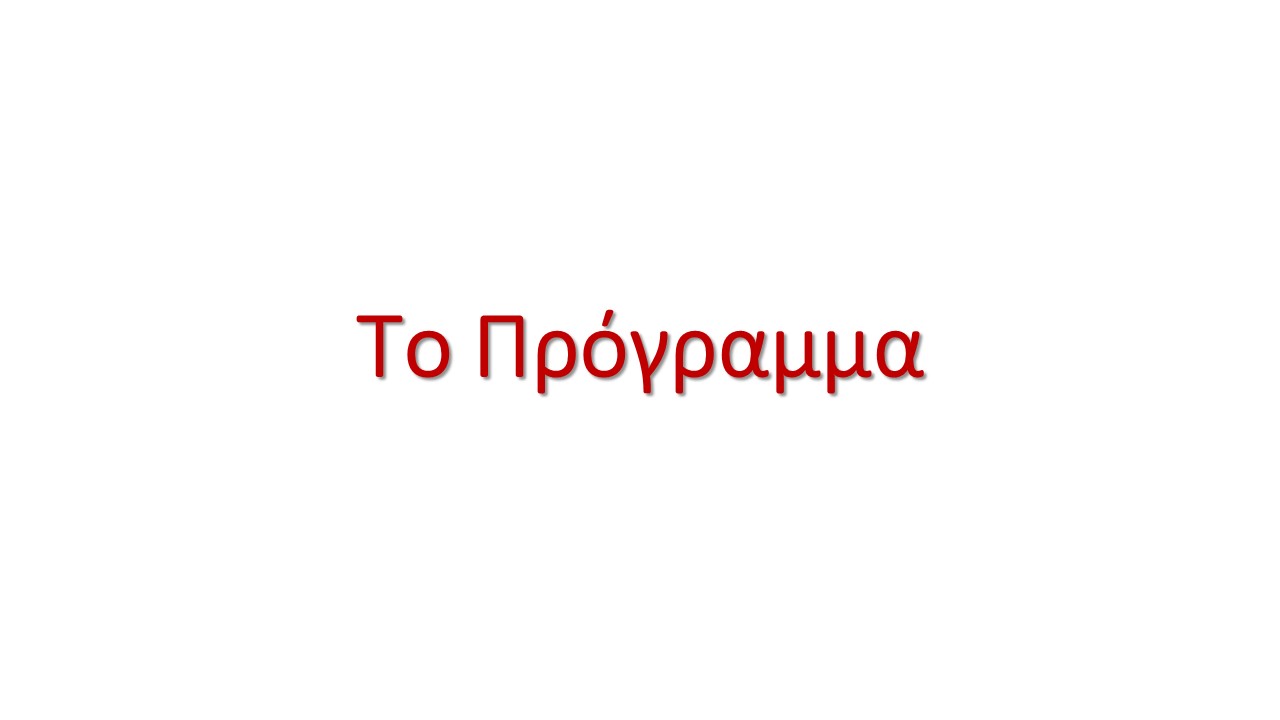 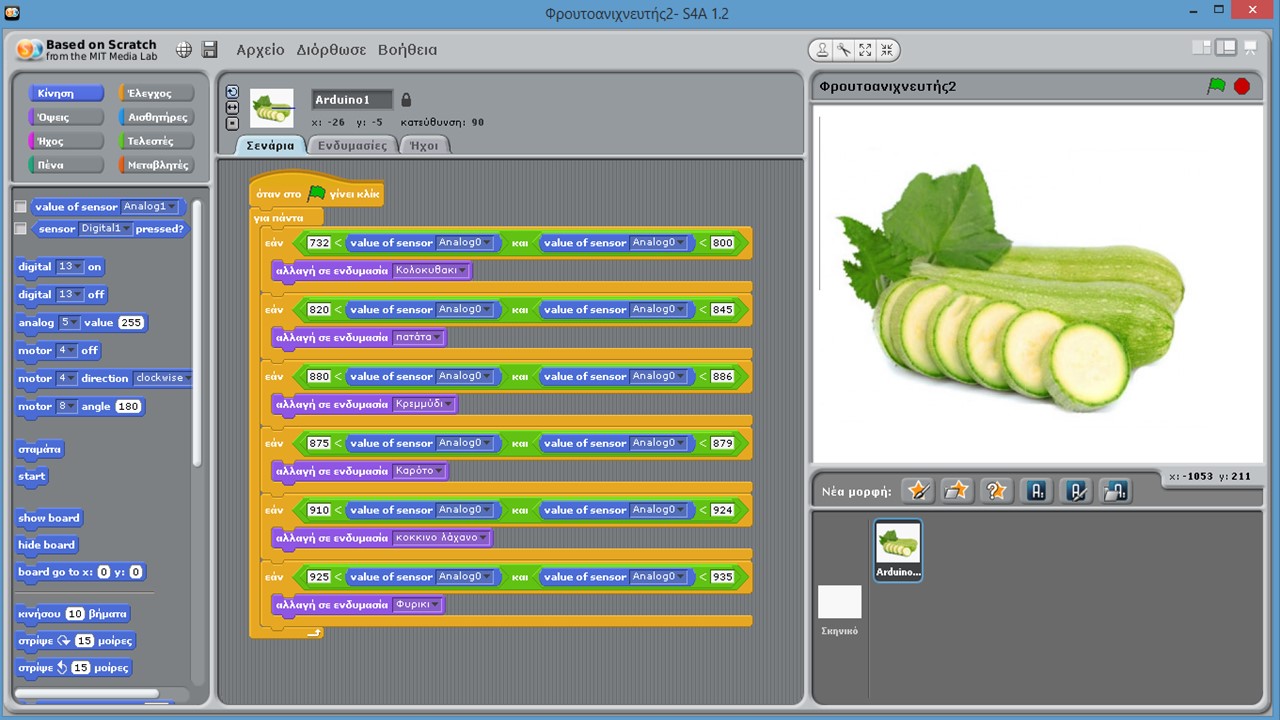 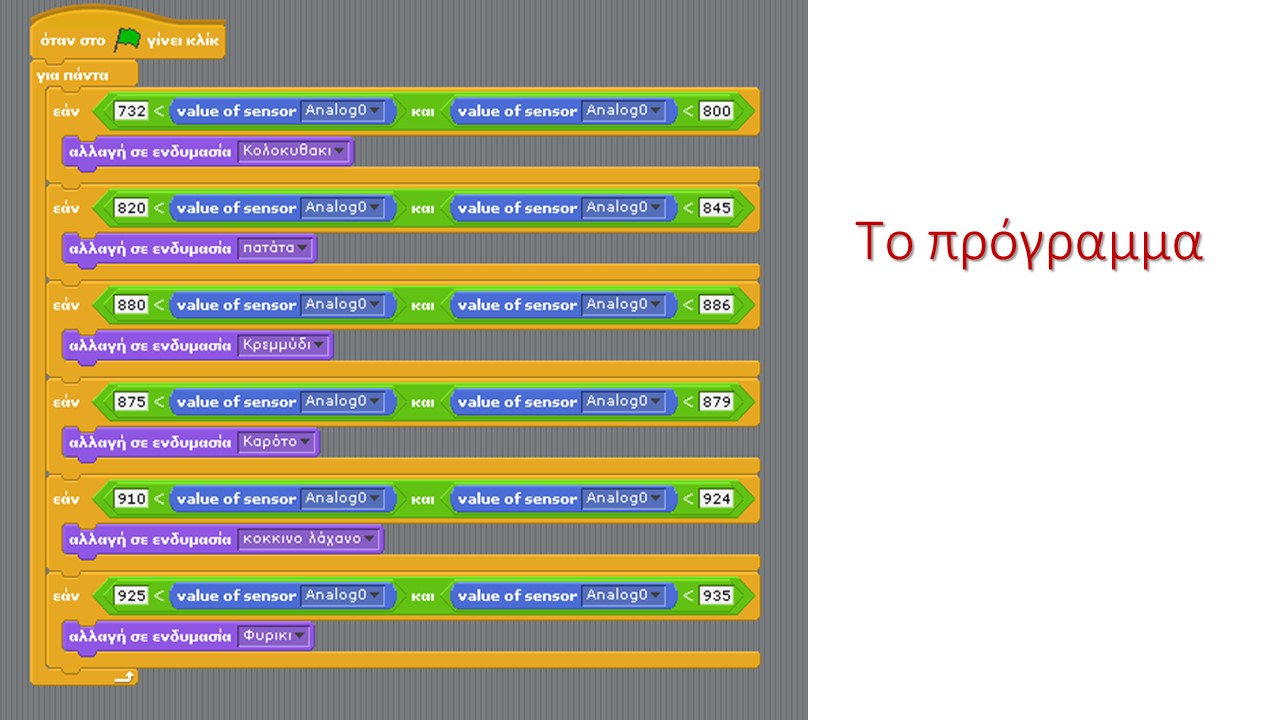 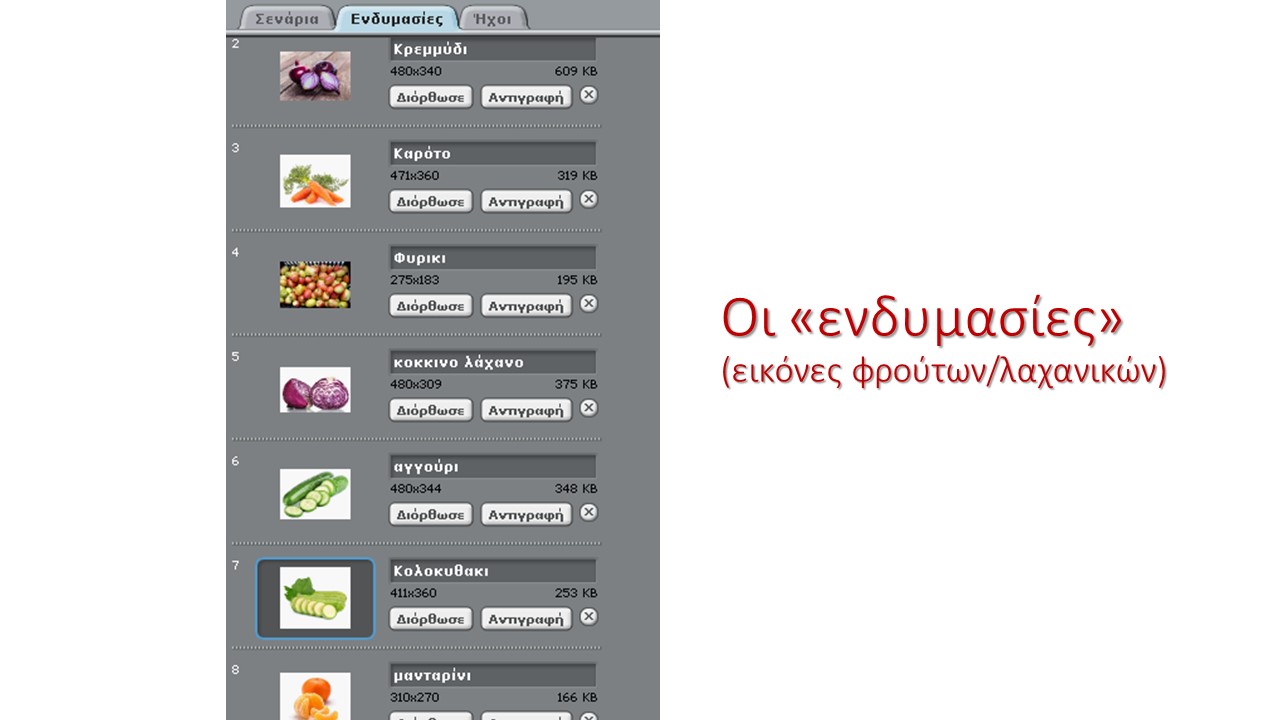 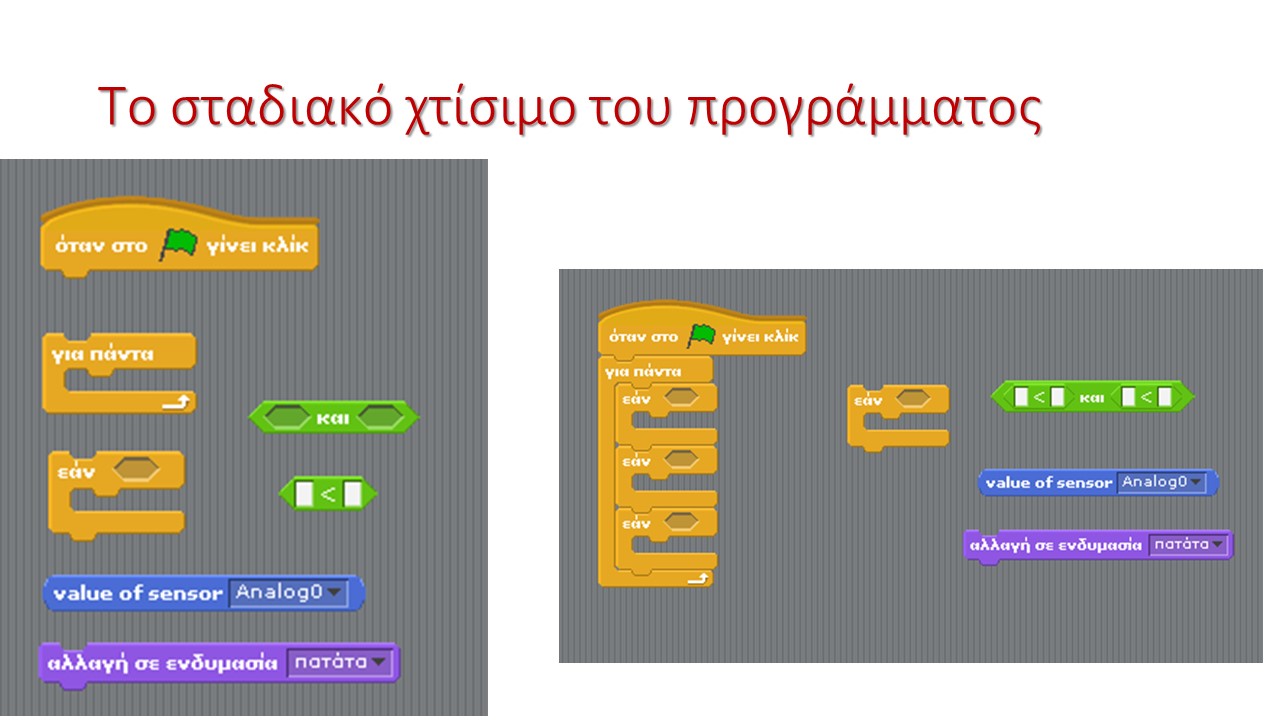 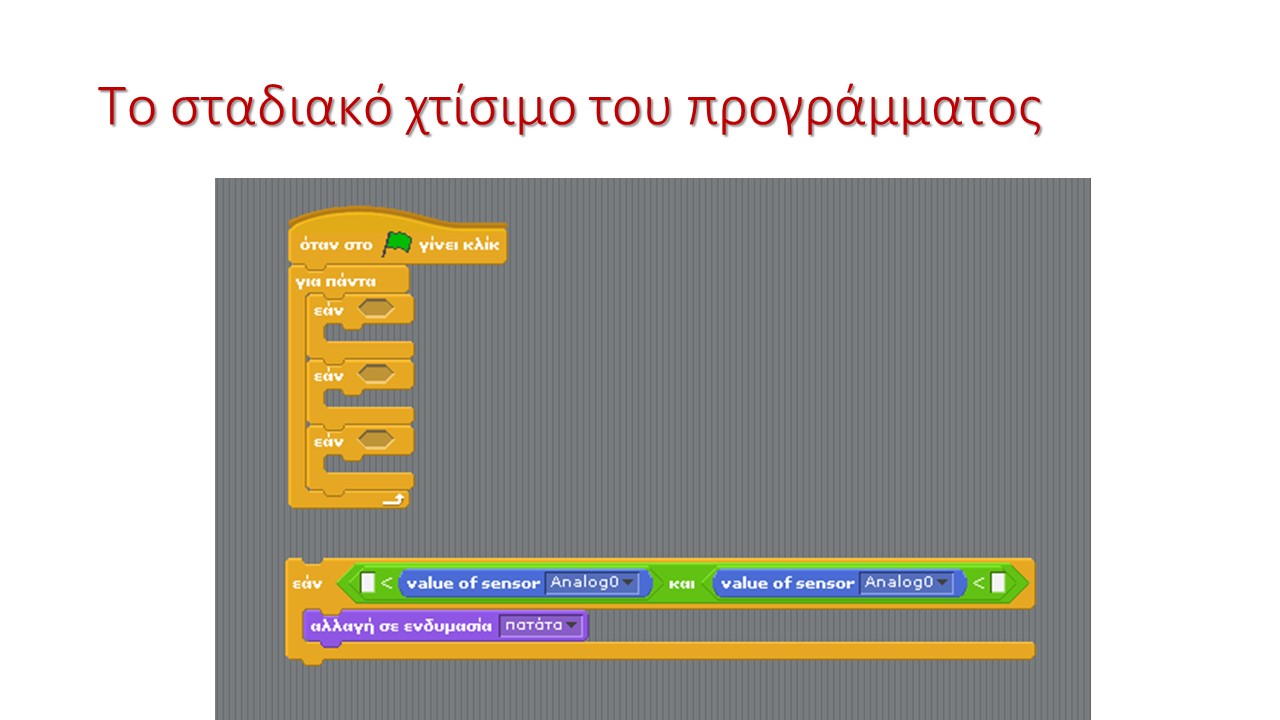 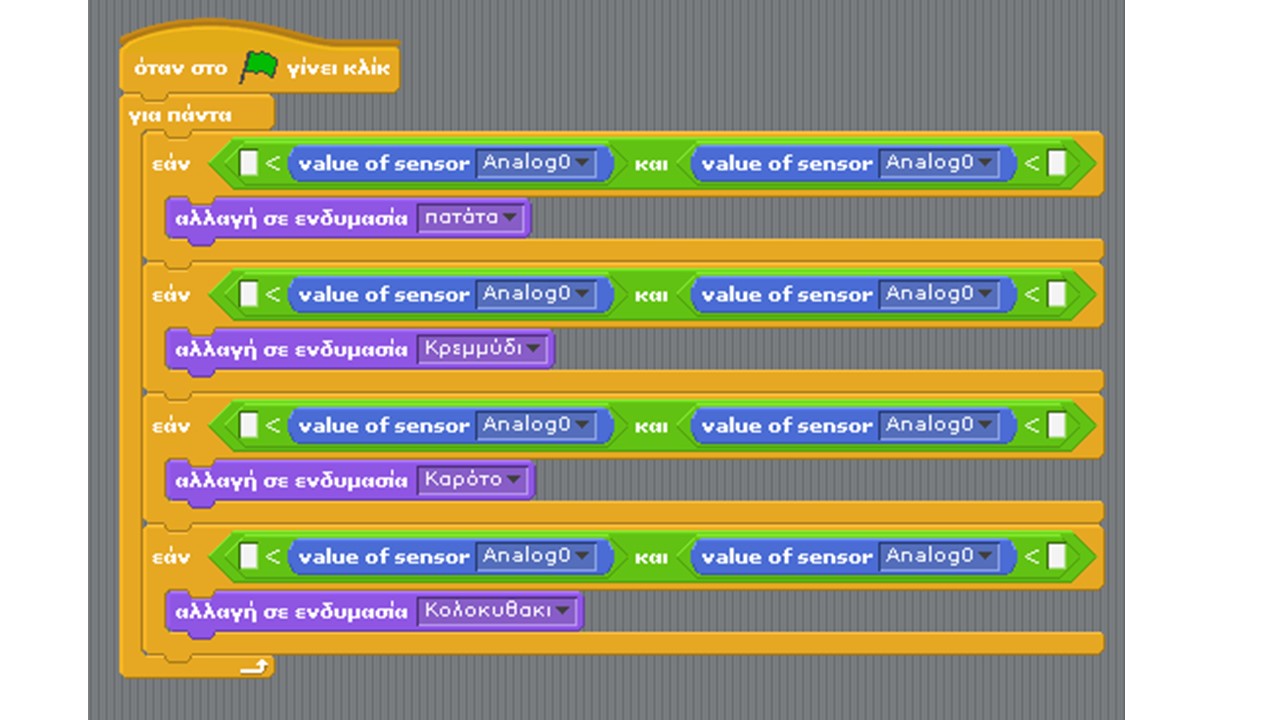 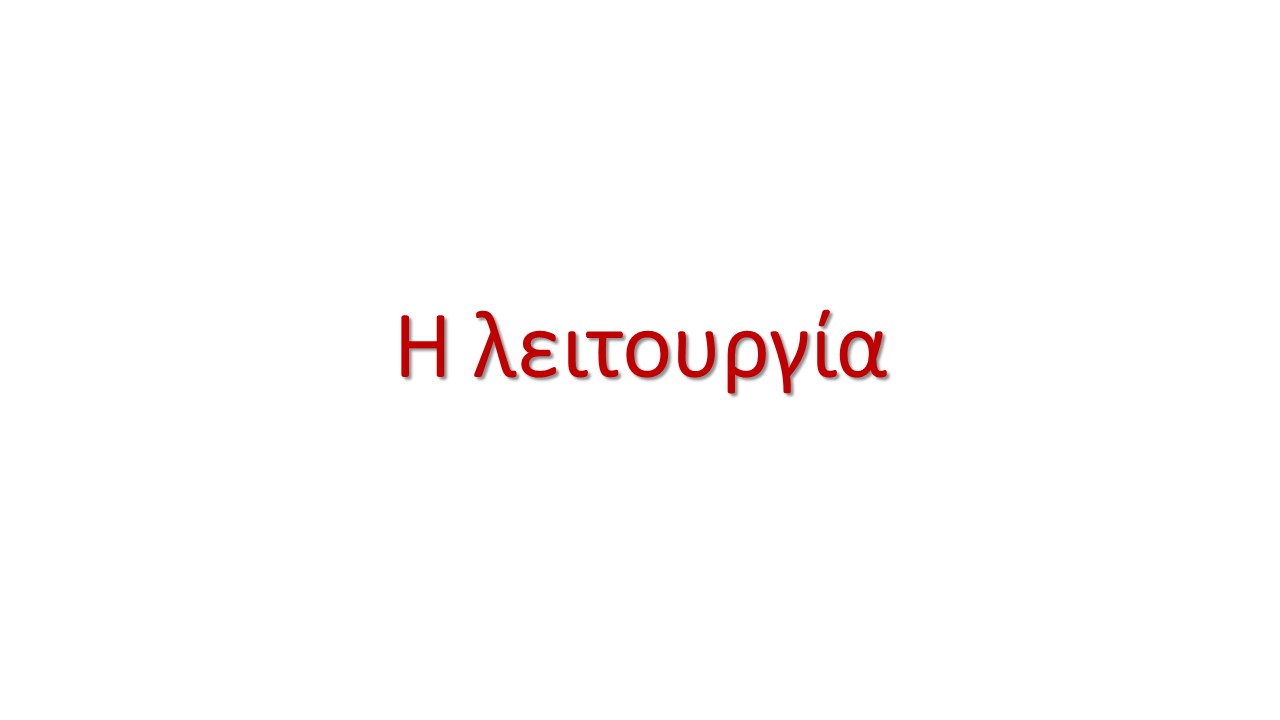 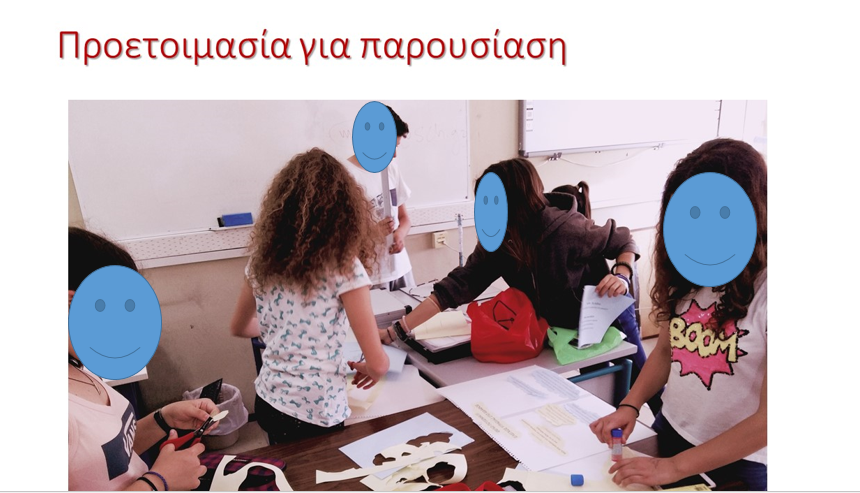 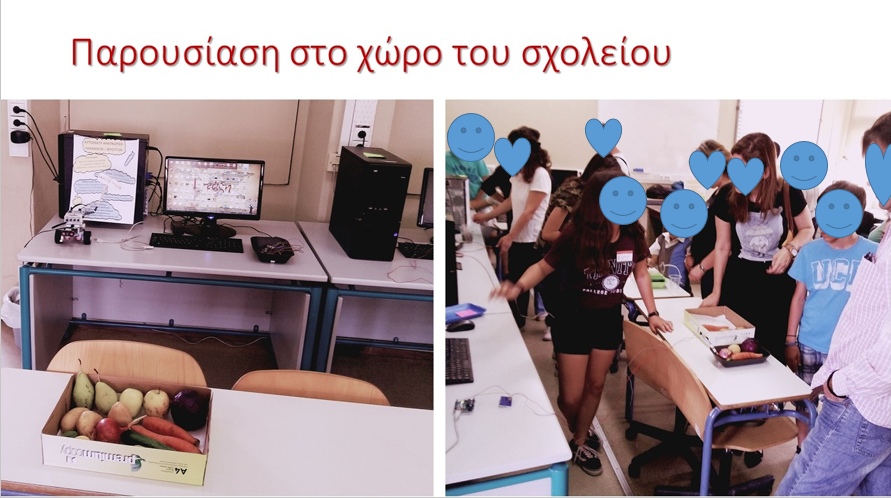 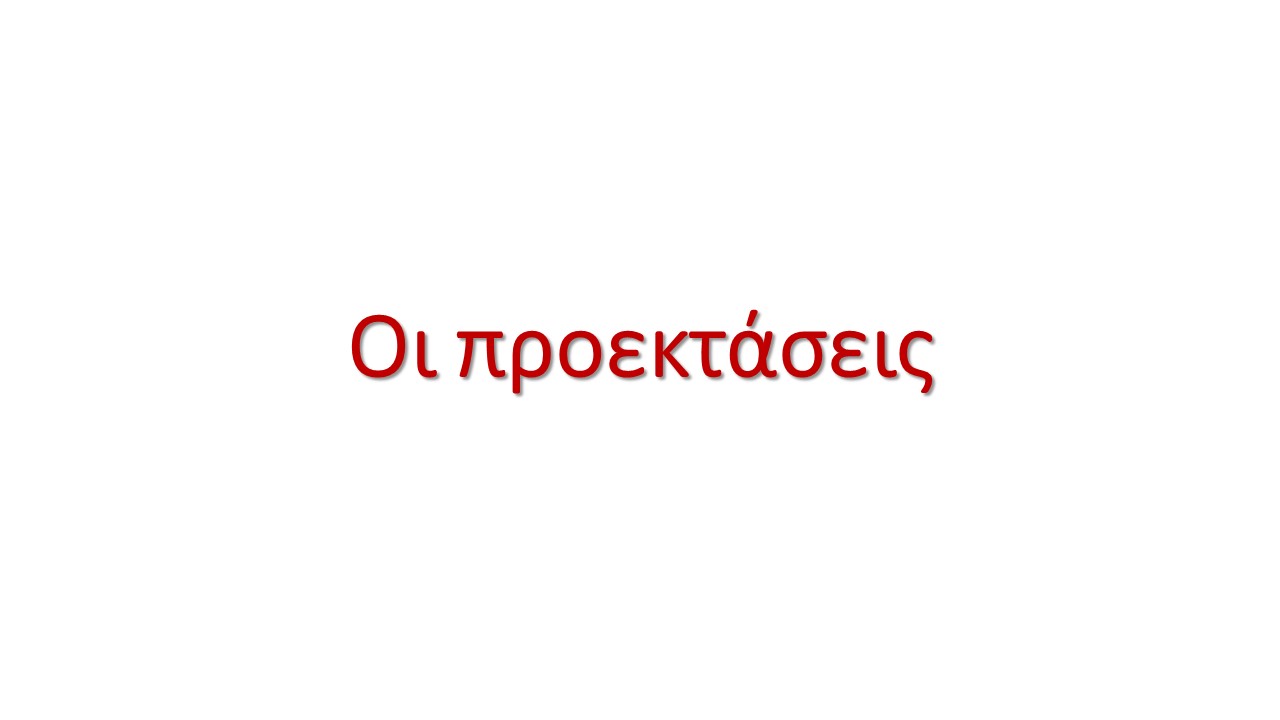 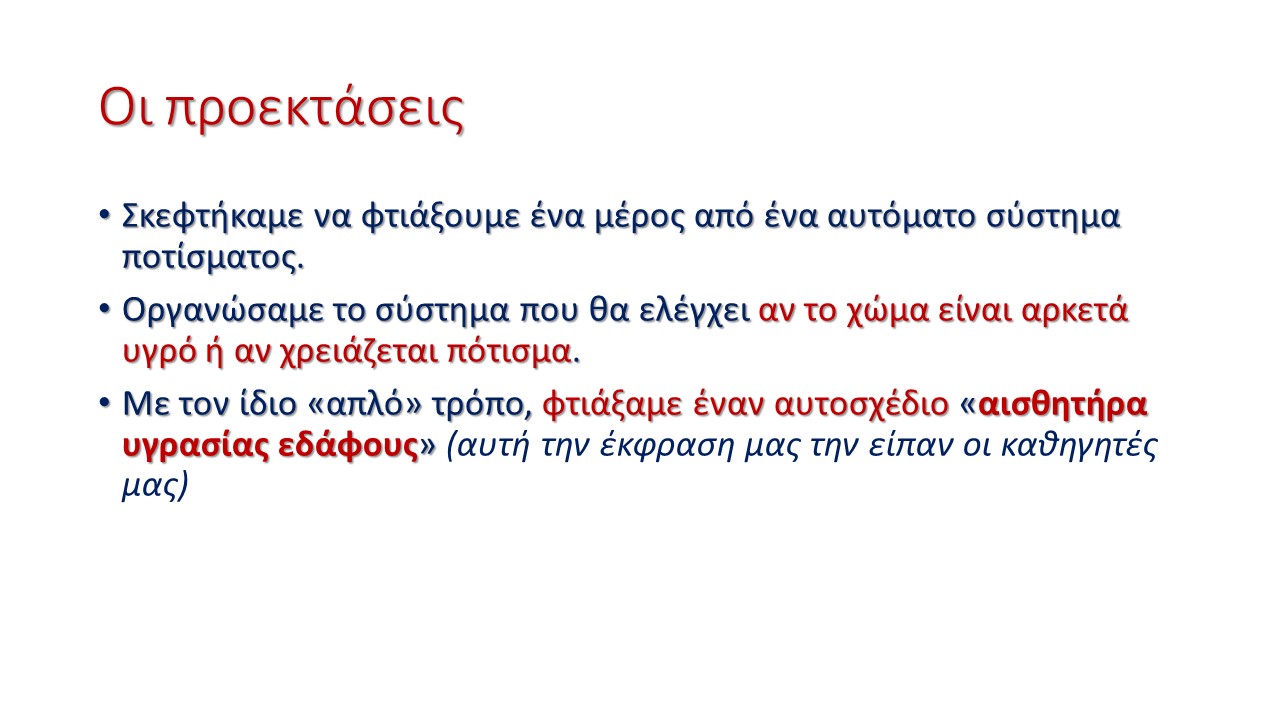 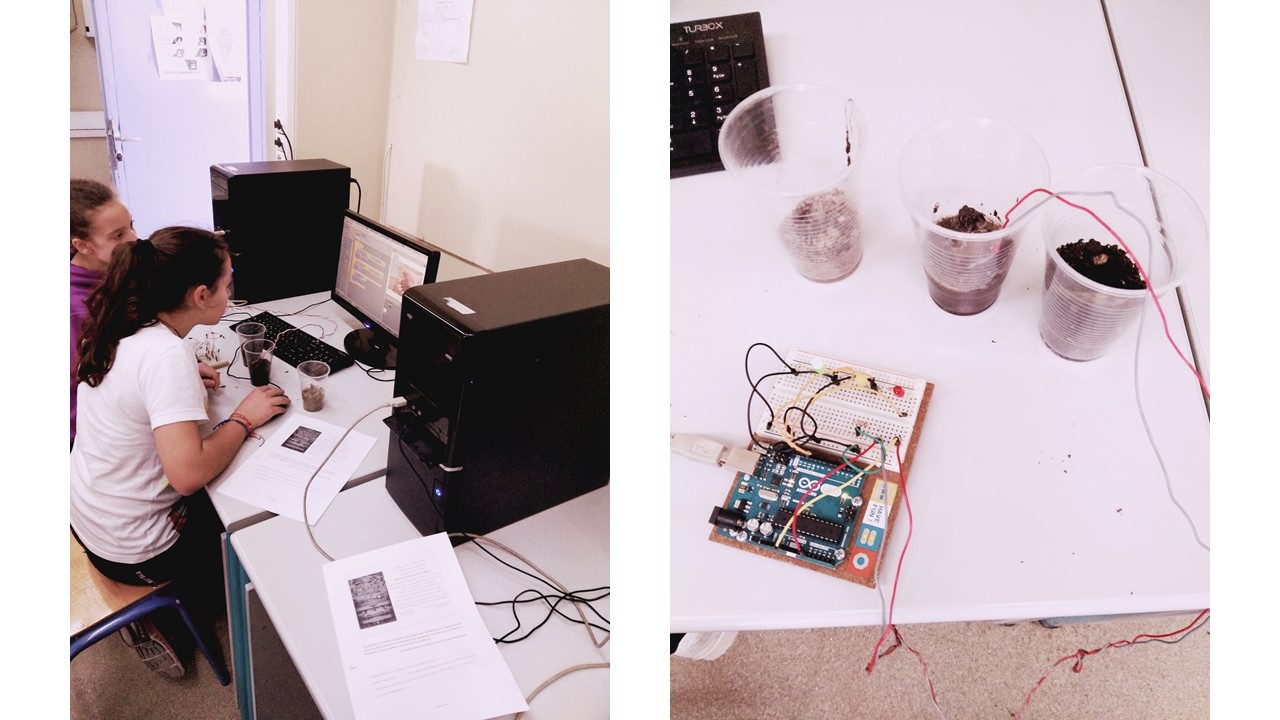 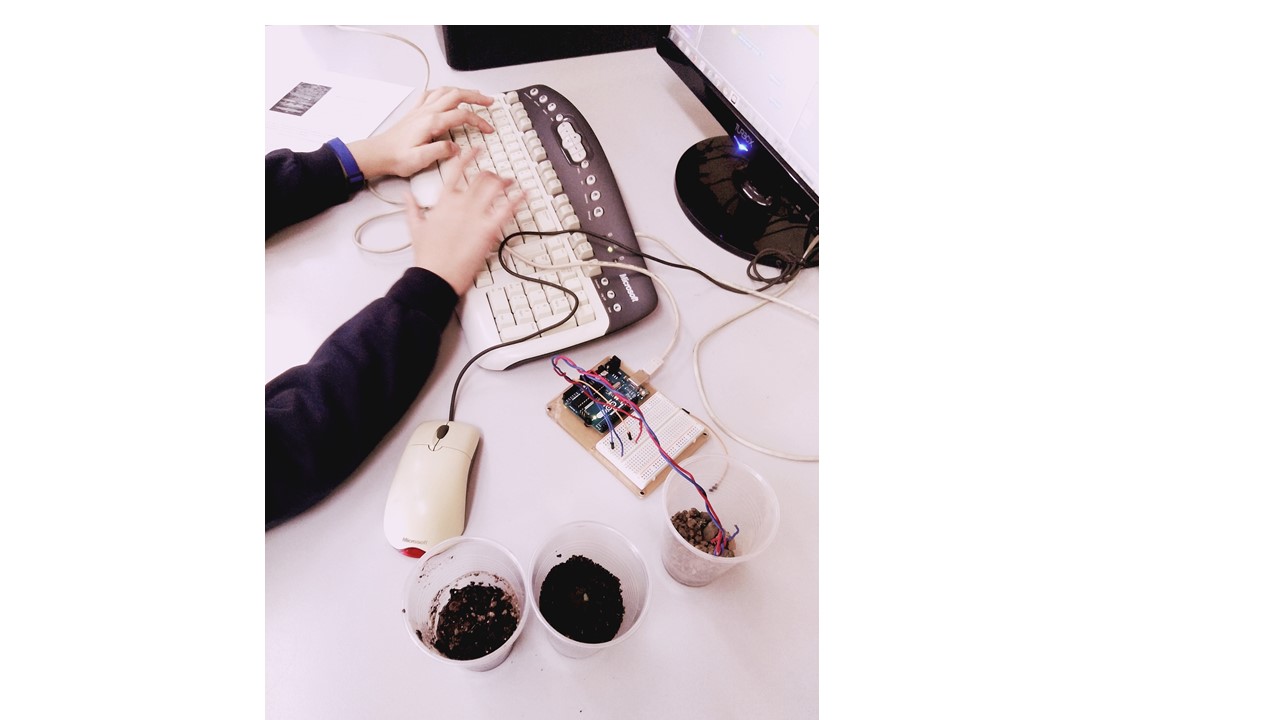 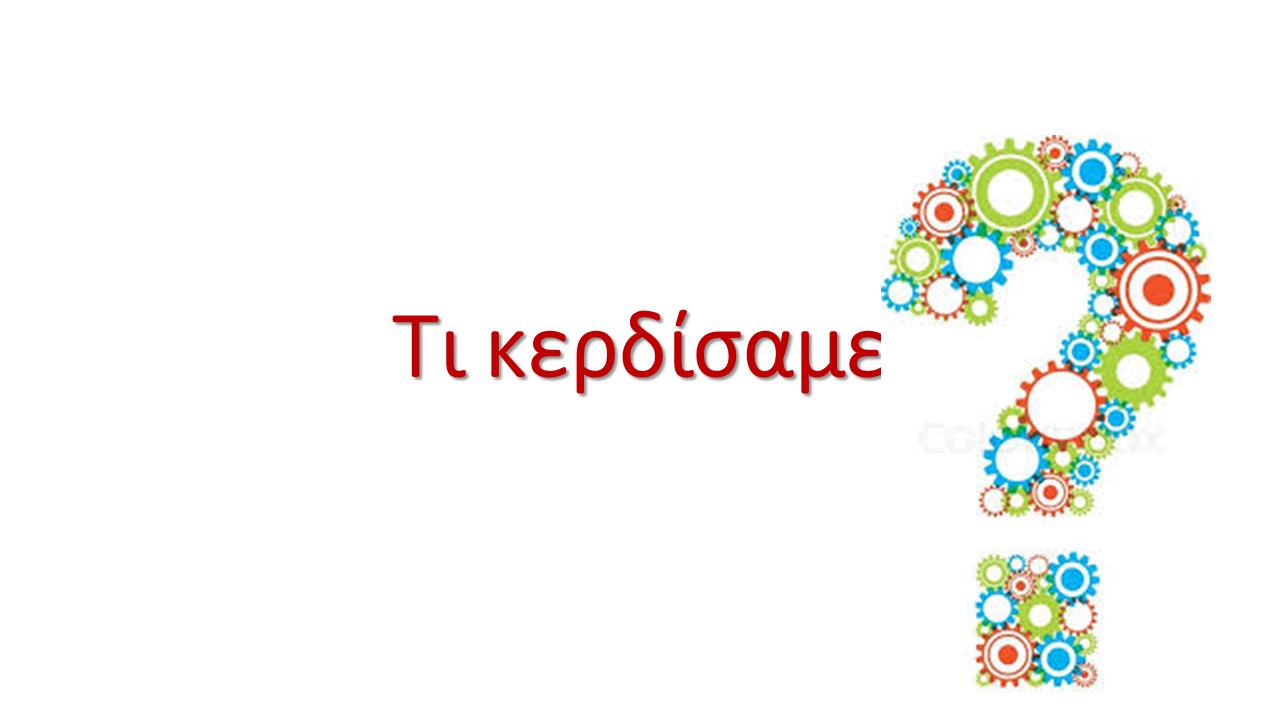 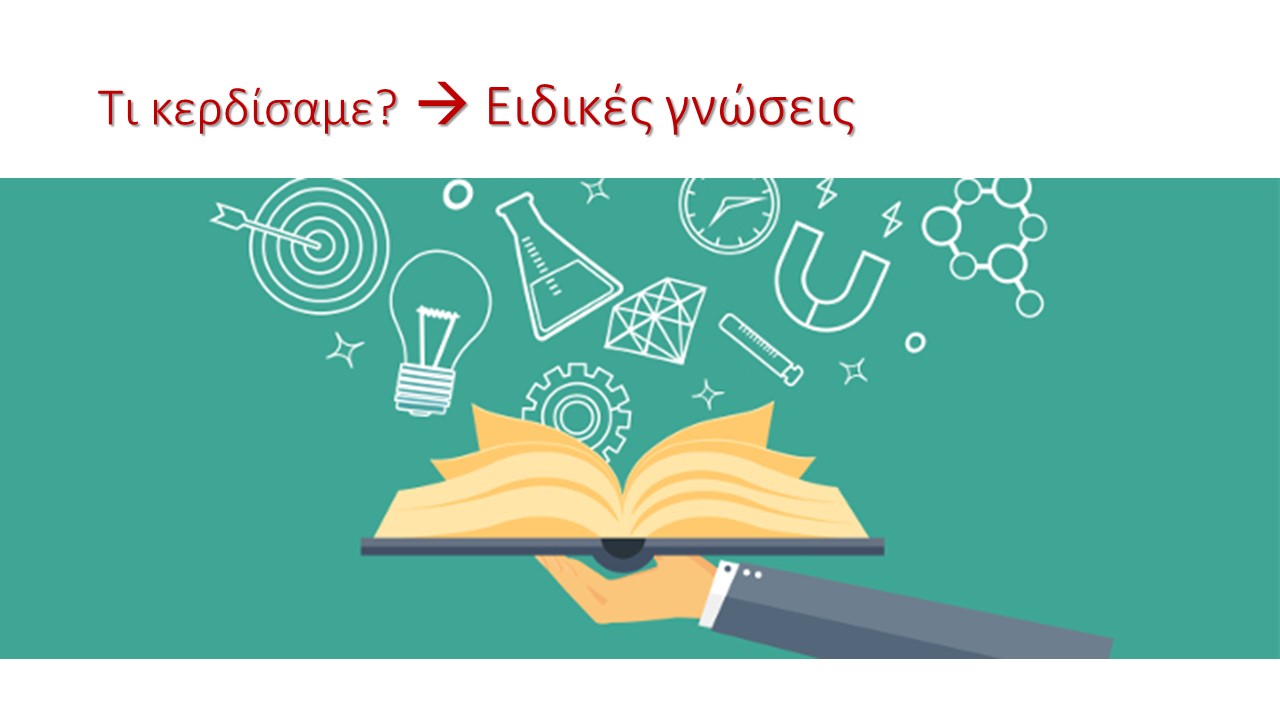 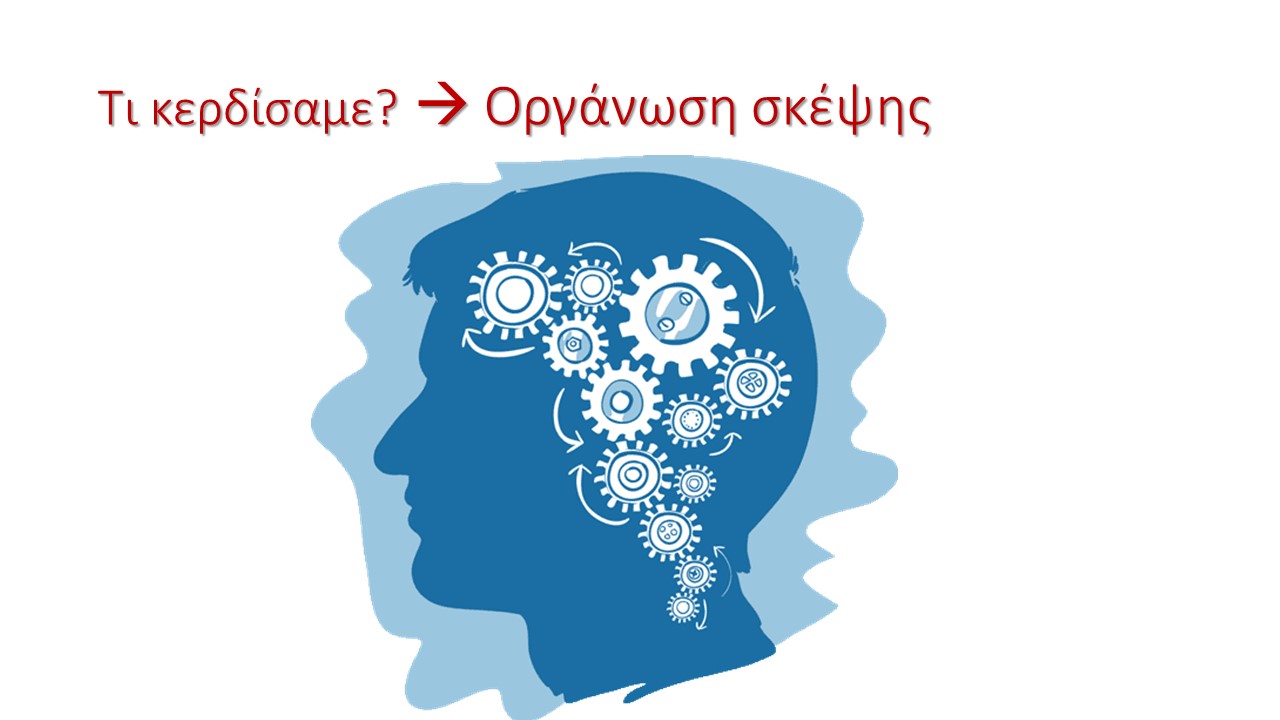 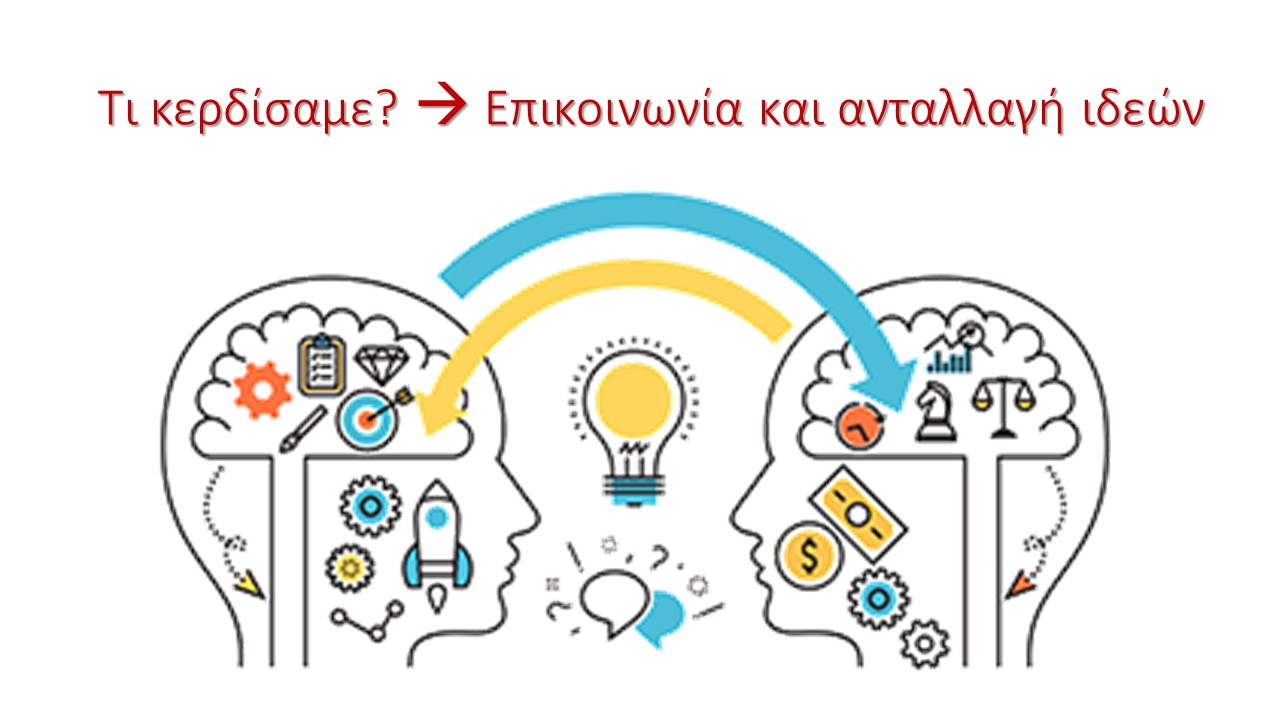 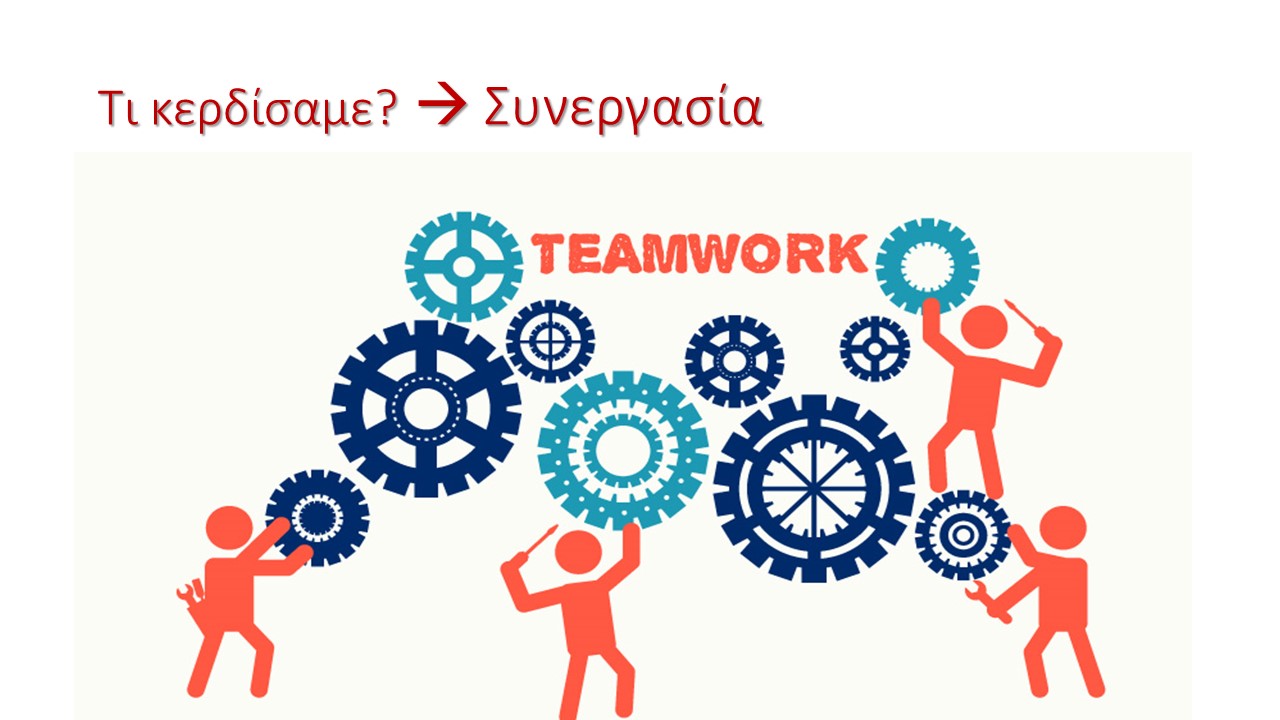 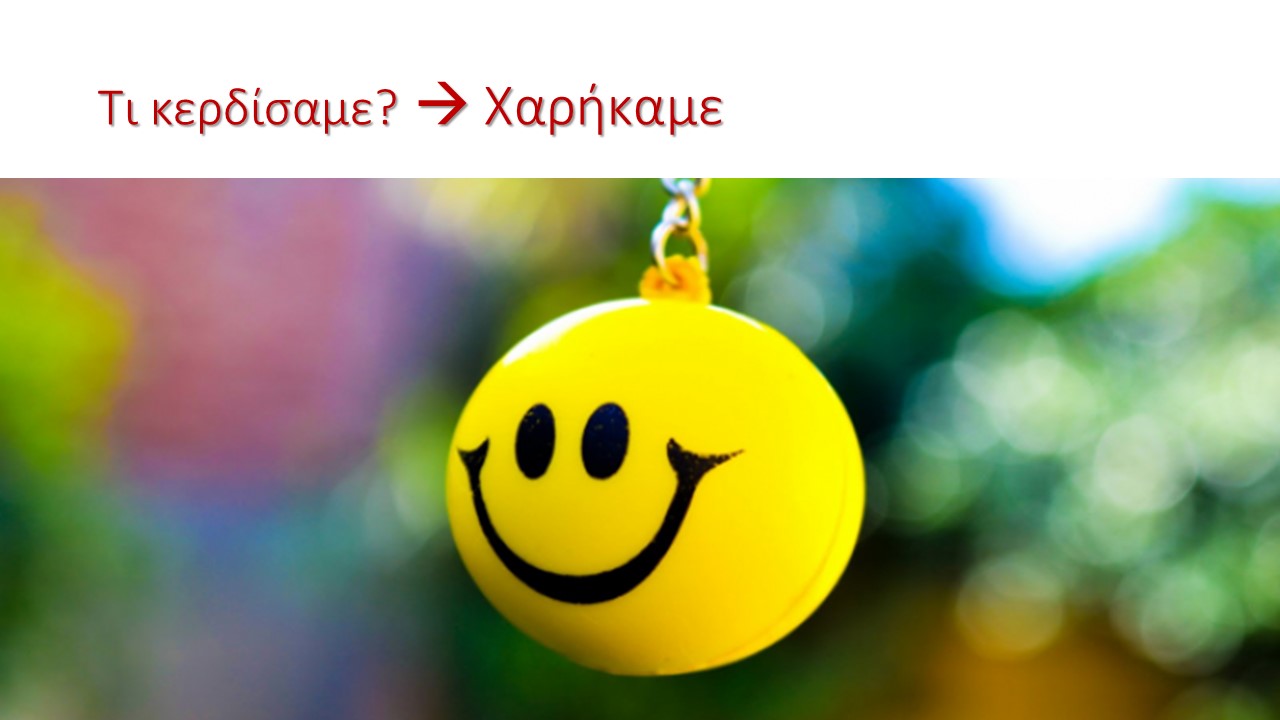 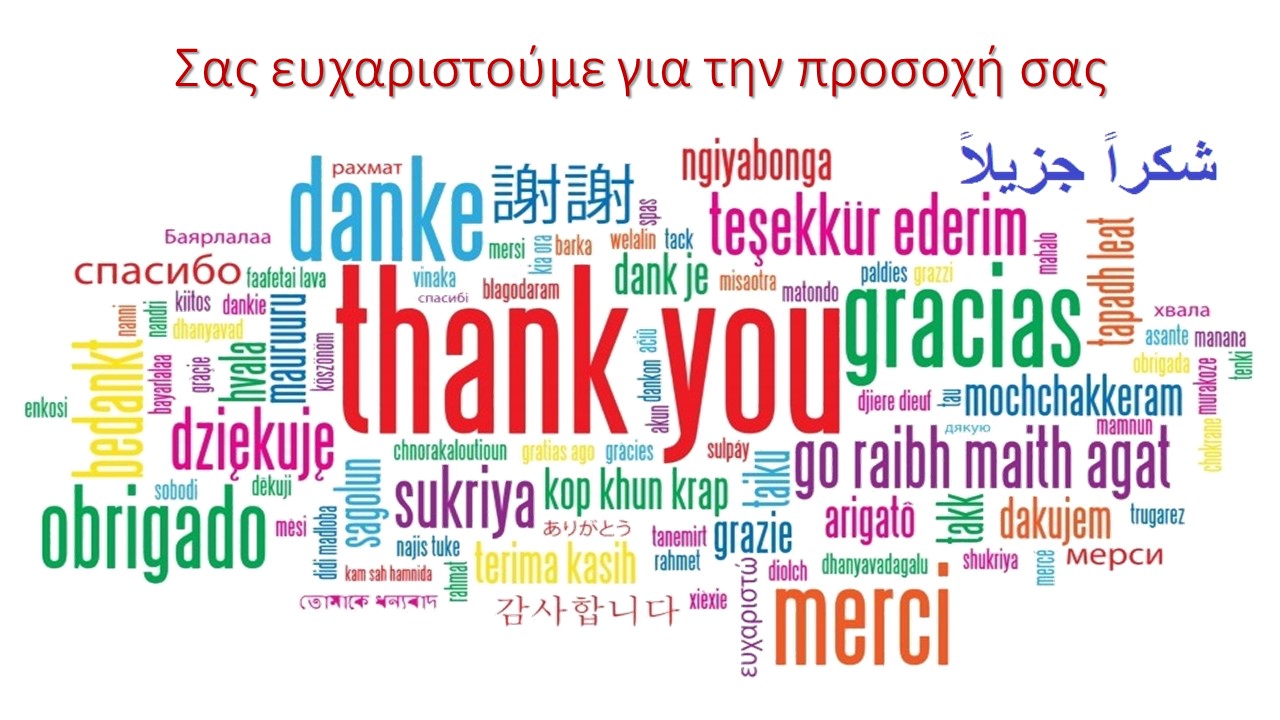